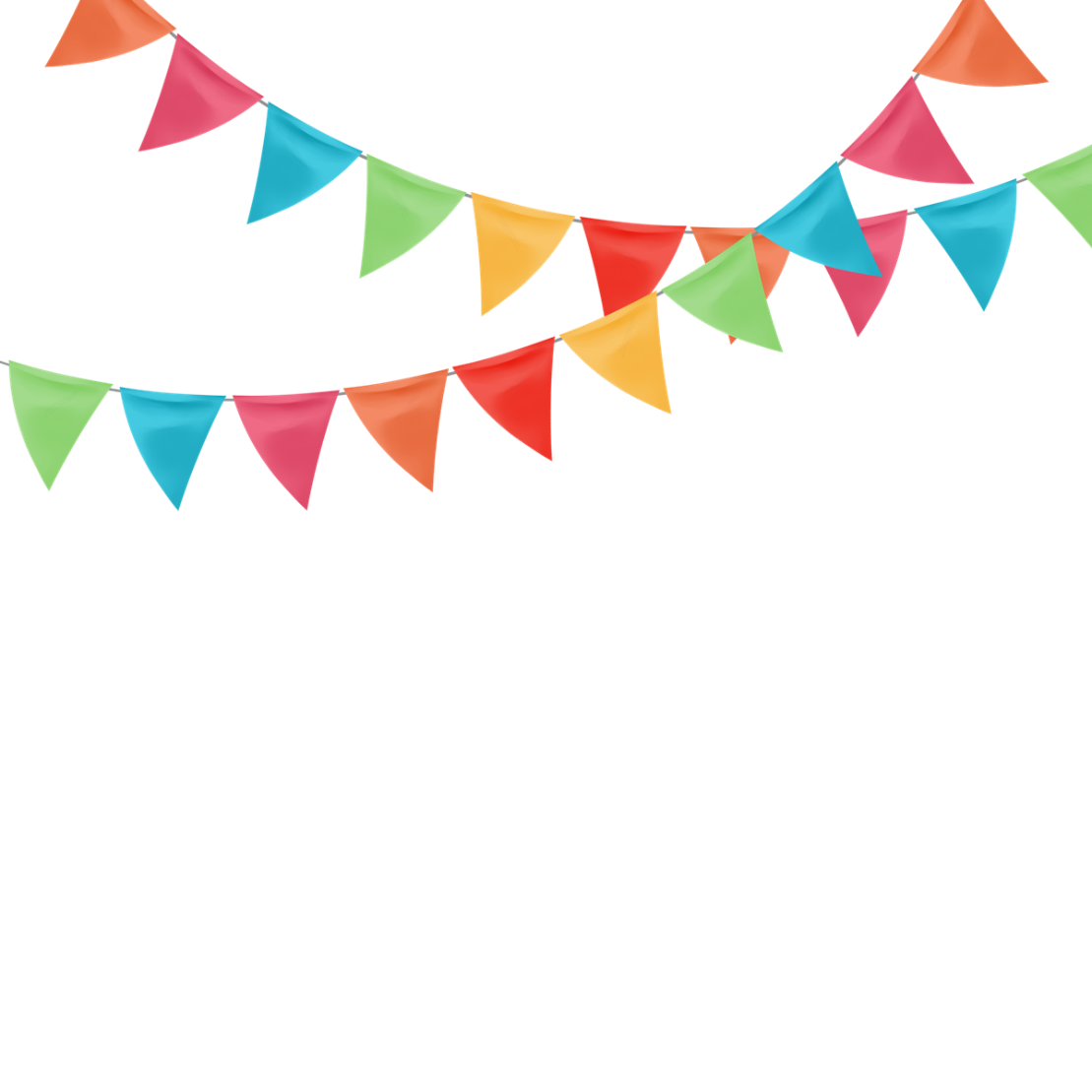 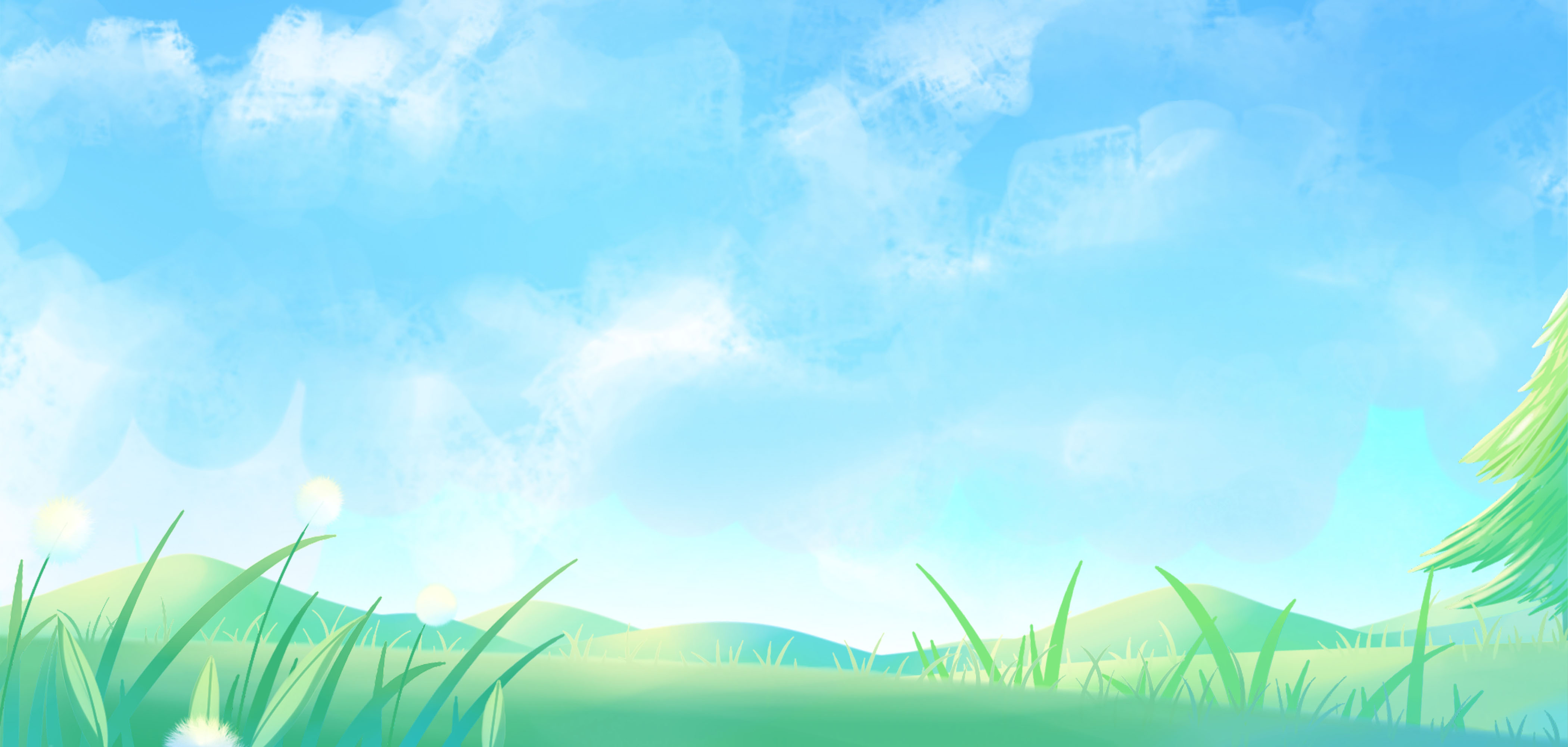 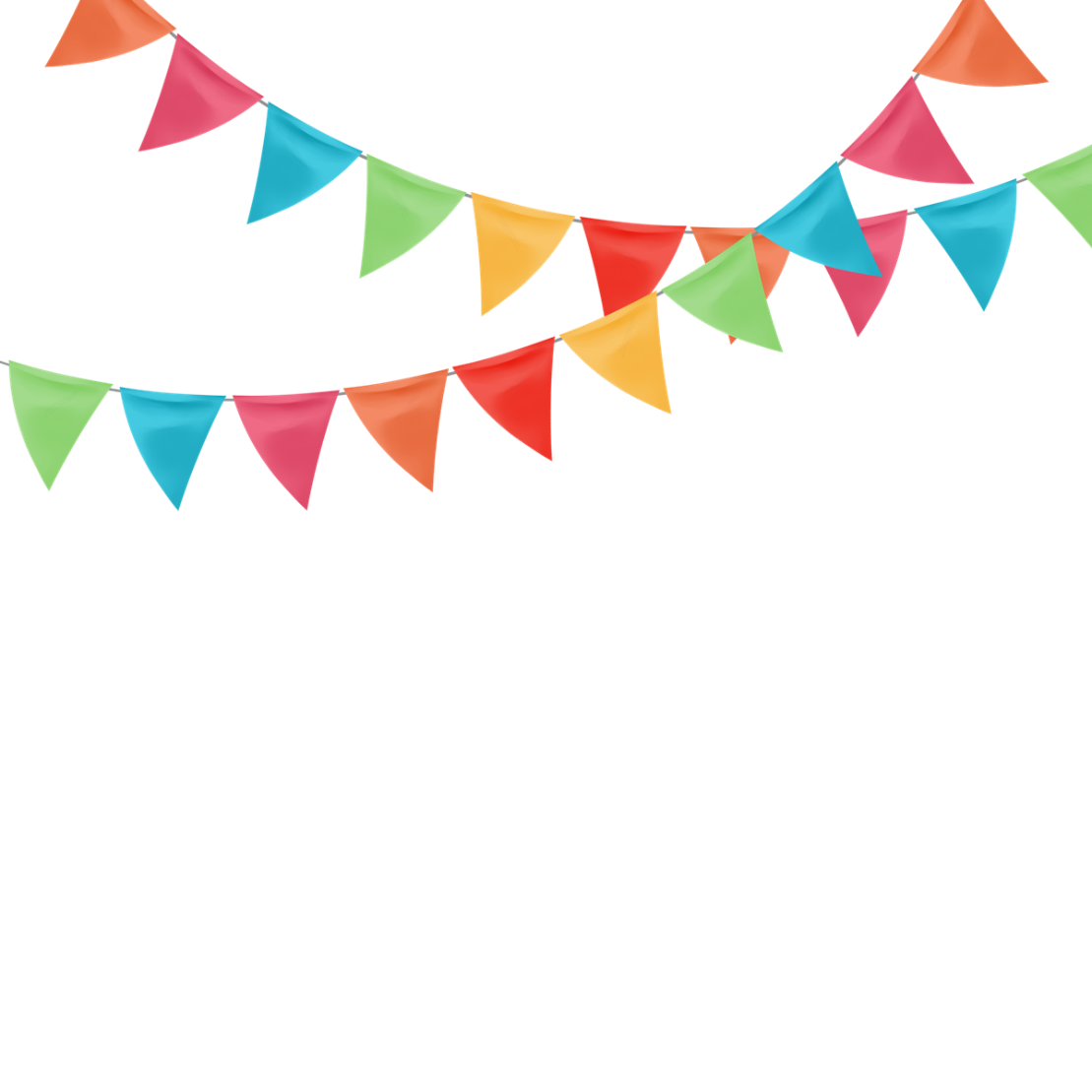 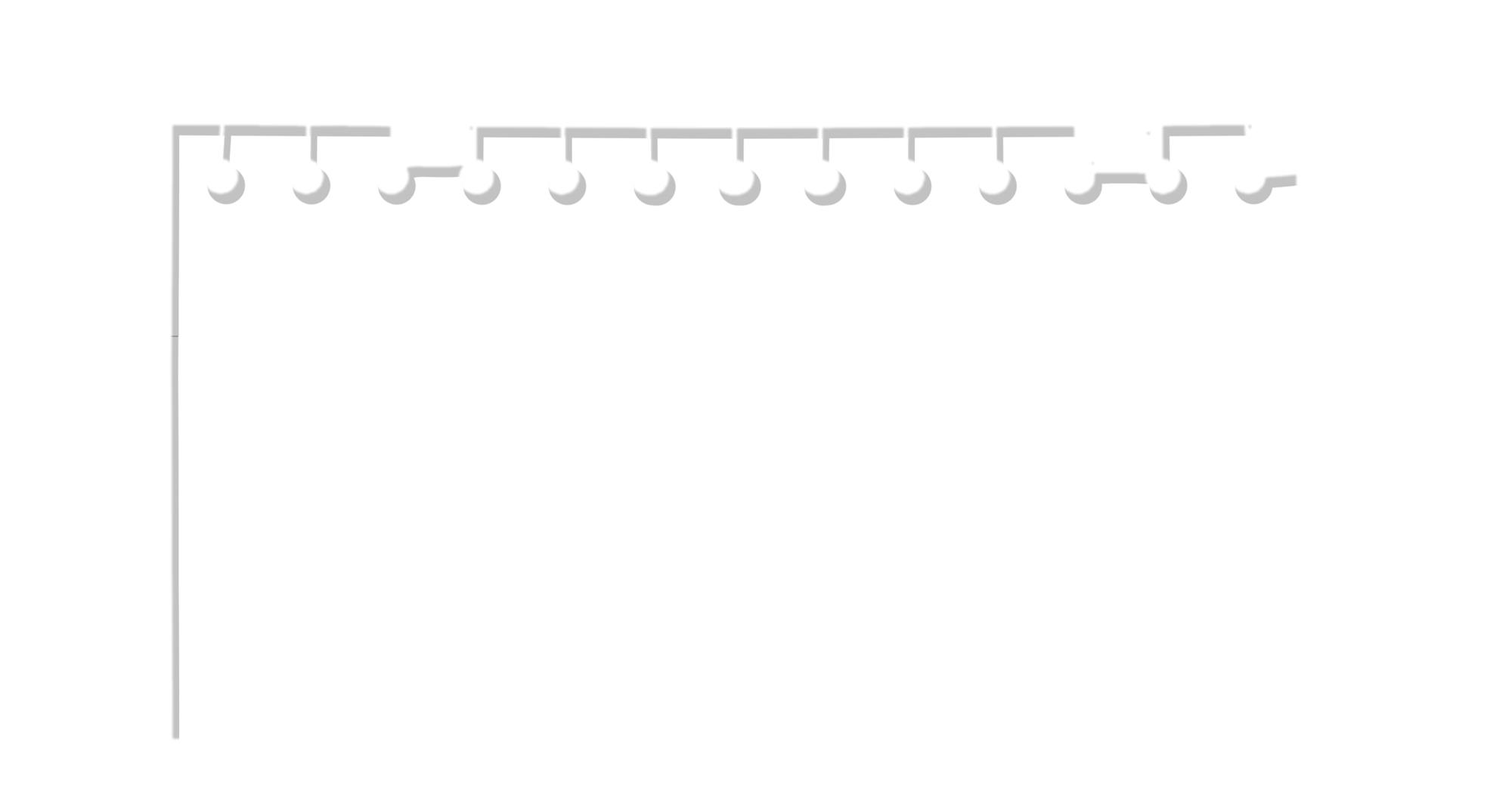 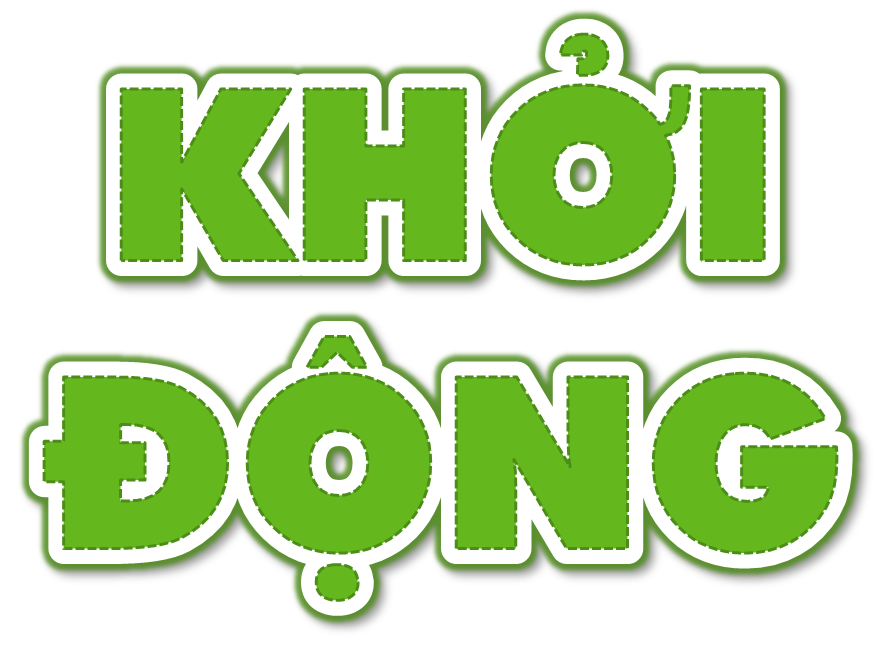 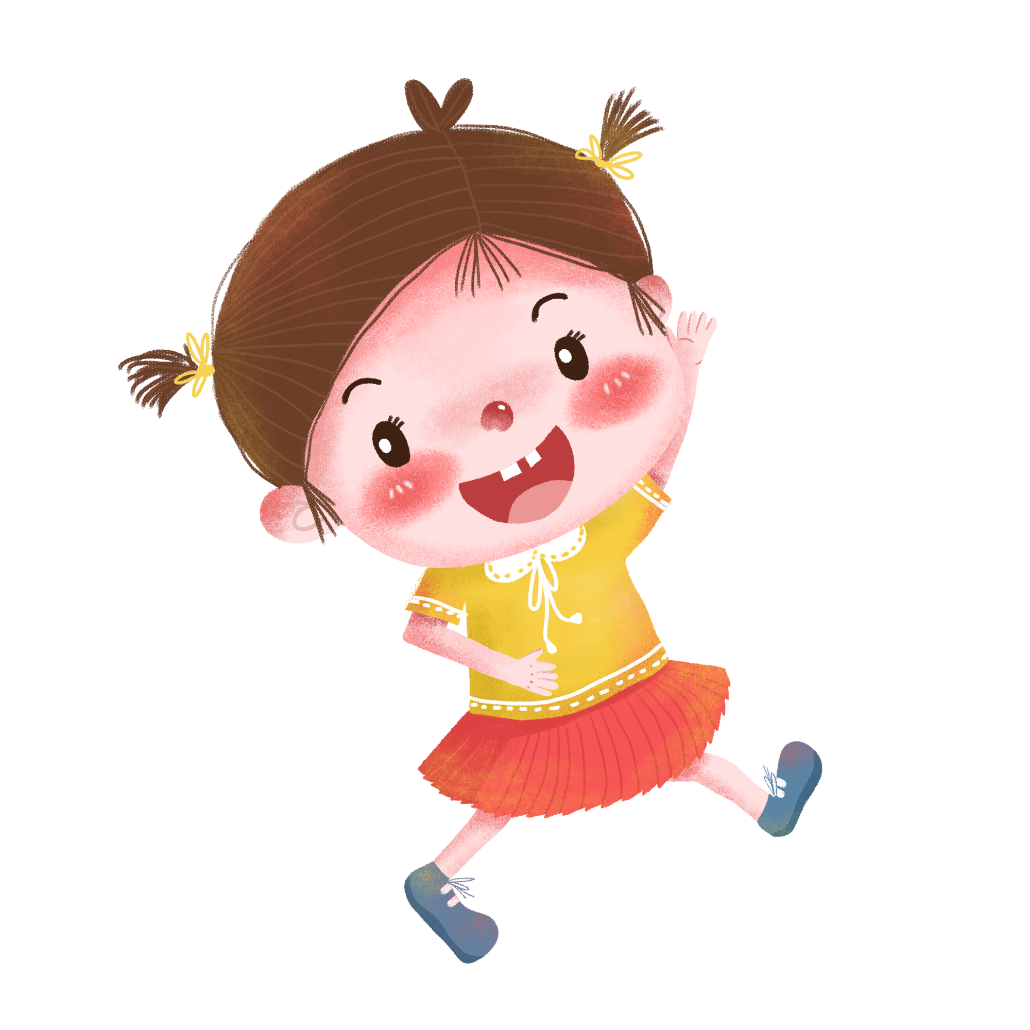 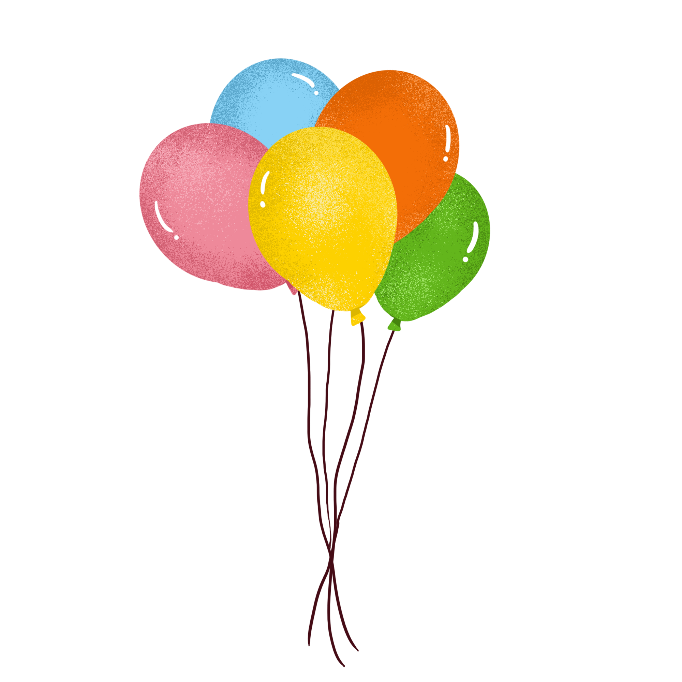 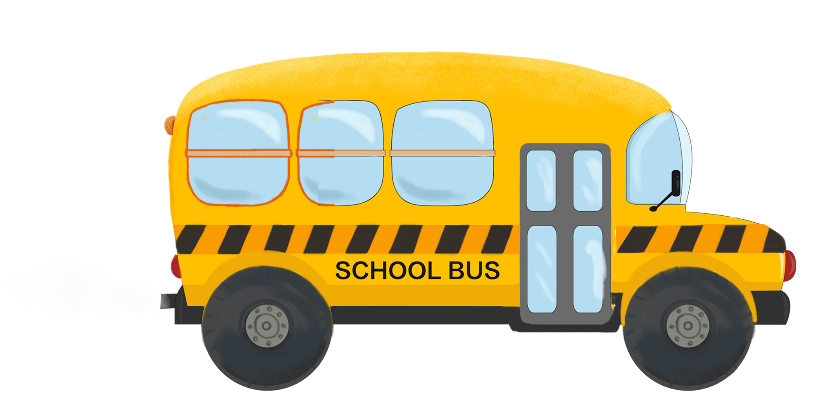 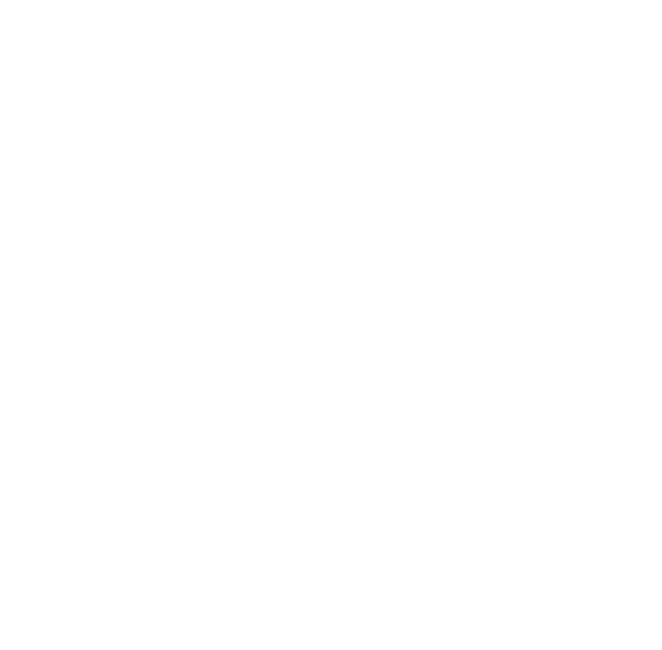 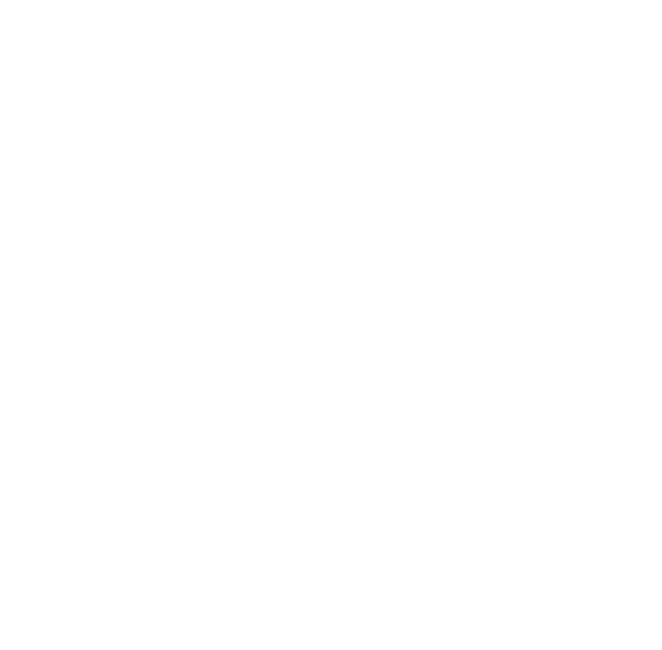 Hãy chọn chiếc đồng hồ mình thích, trả lời câu hỏi để nhận được chiếc đồng hồ dễ thương đó nhé!
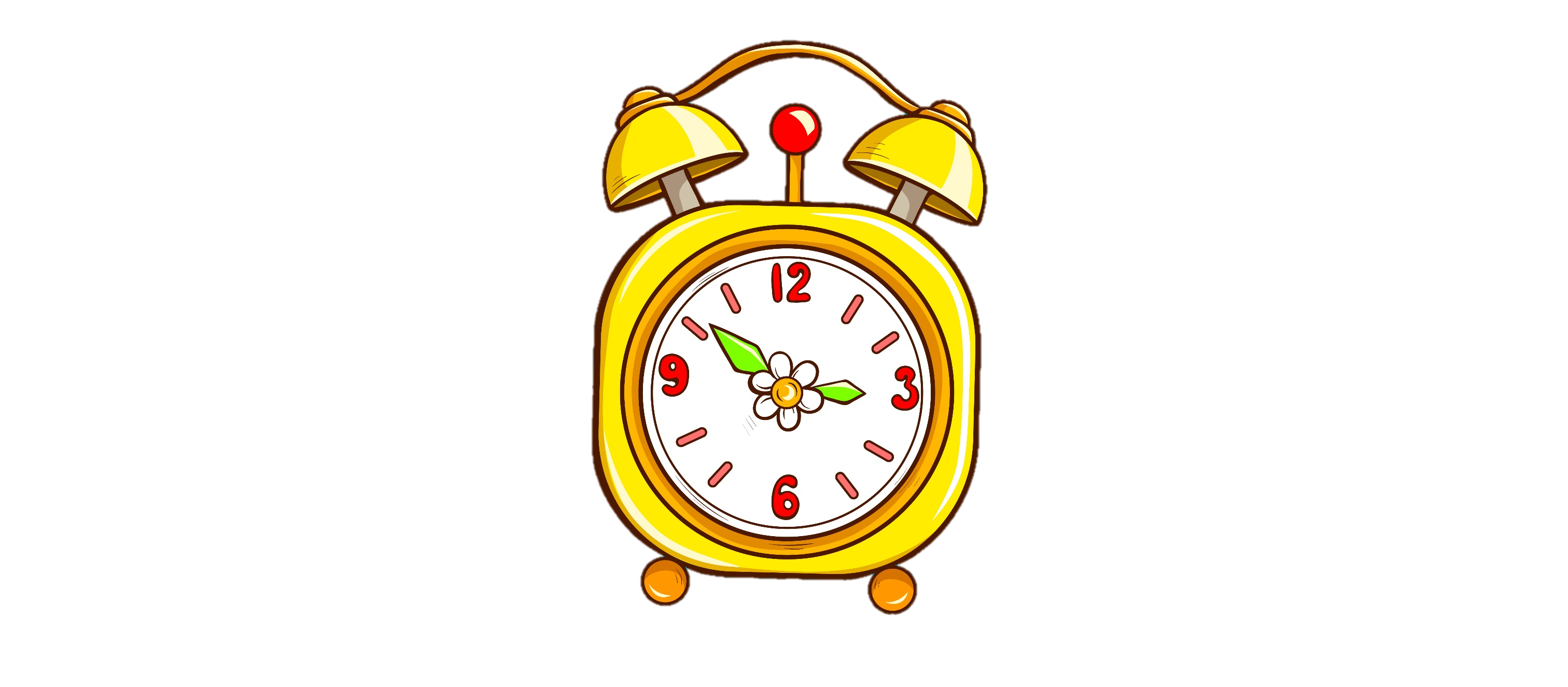 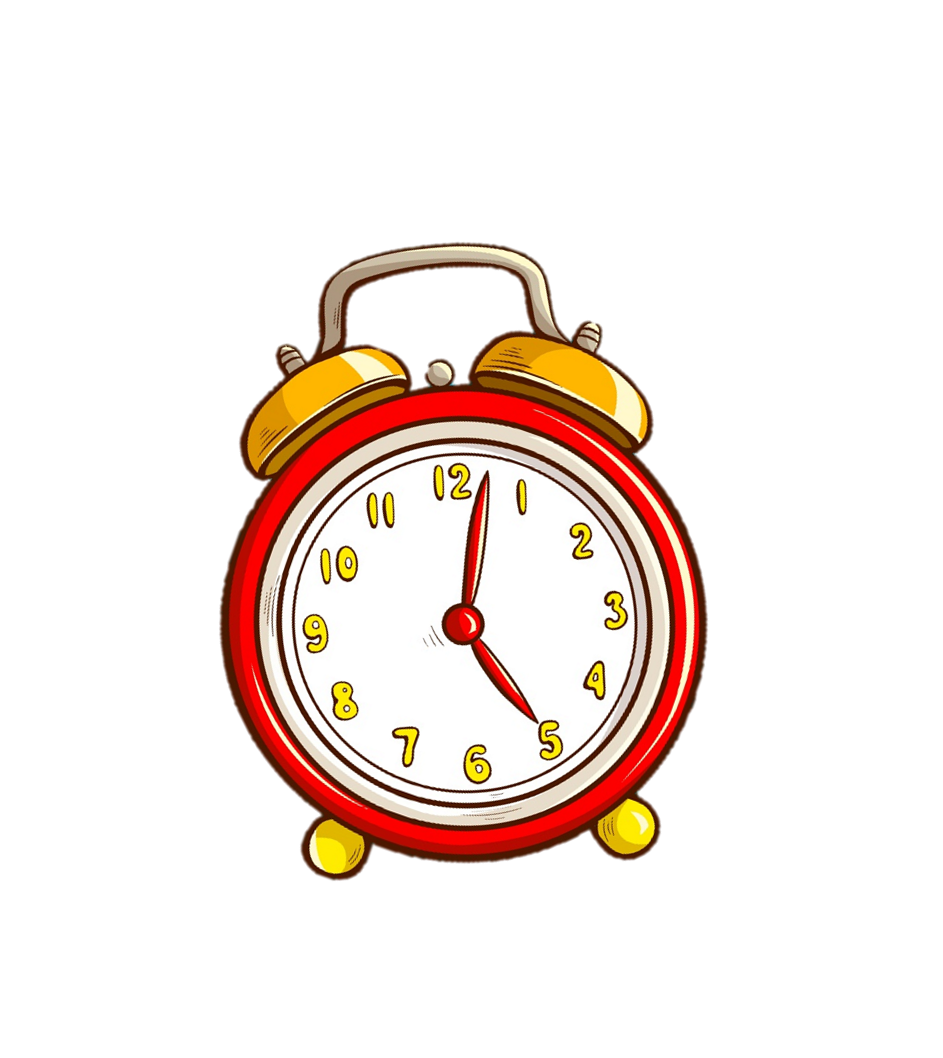 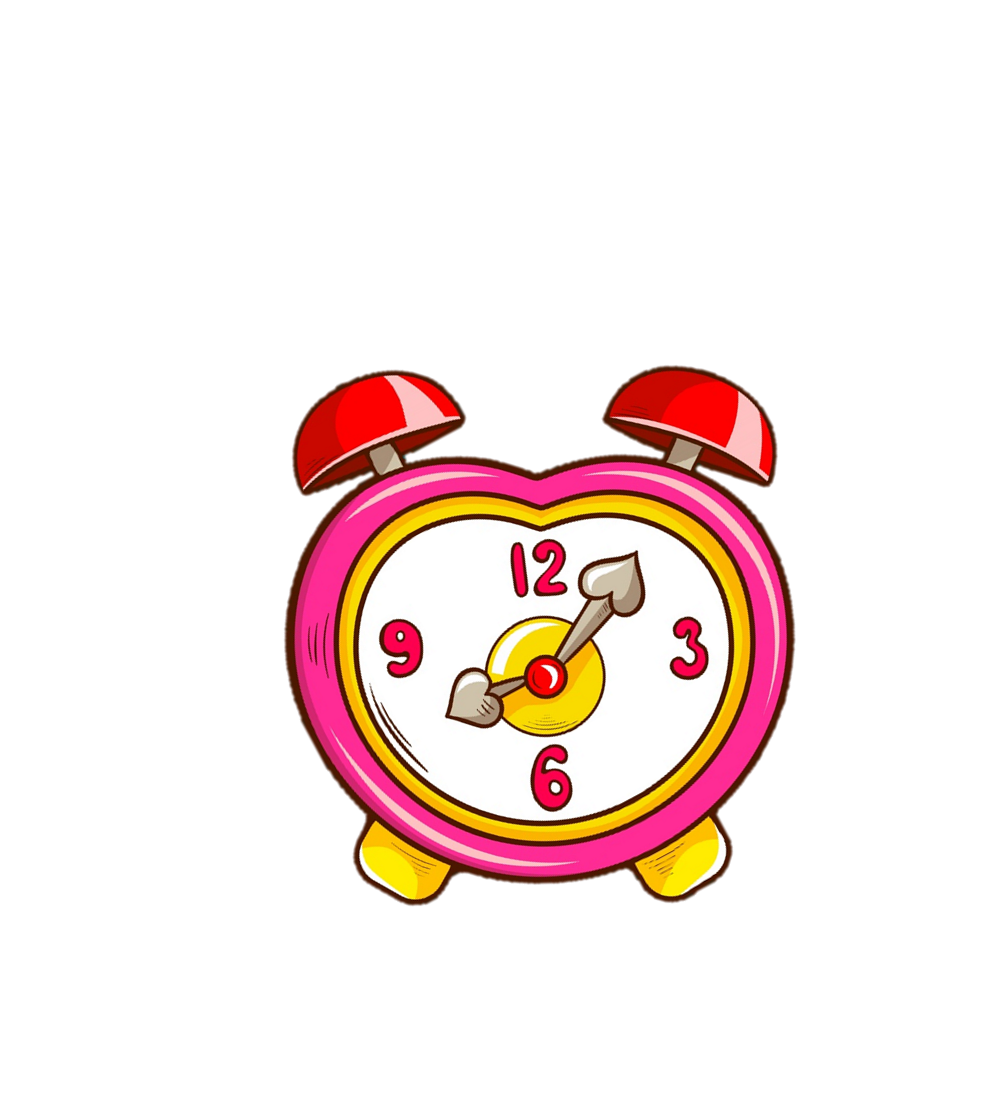 [Speaker Notes: Kích vào đồng hồ để đến câu hỏi, kích vào bàn để đến slide tiếp theo.]
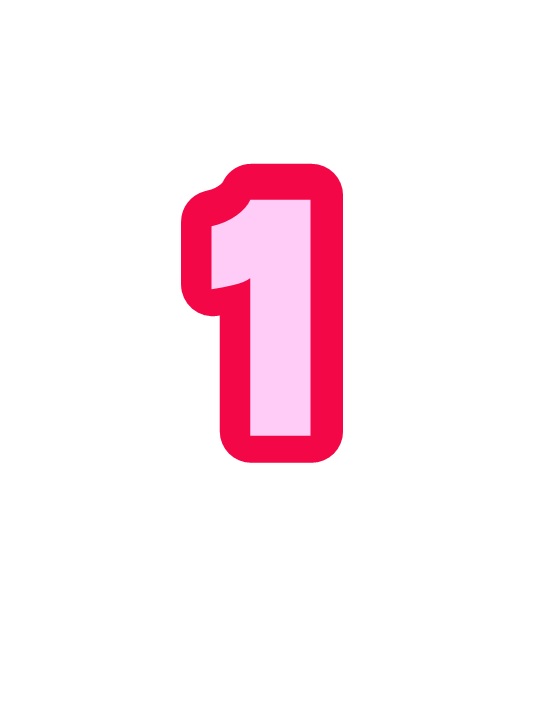 234 x 12 = ?
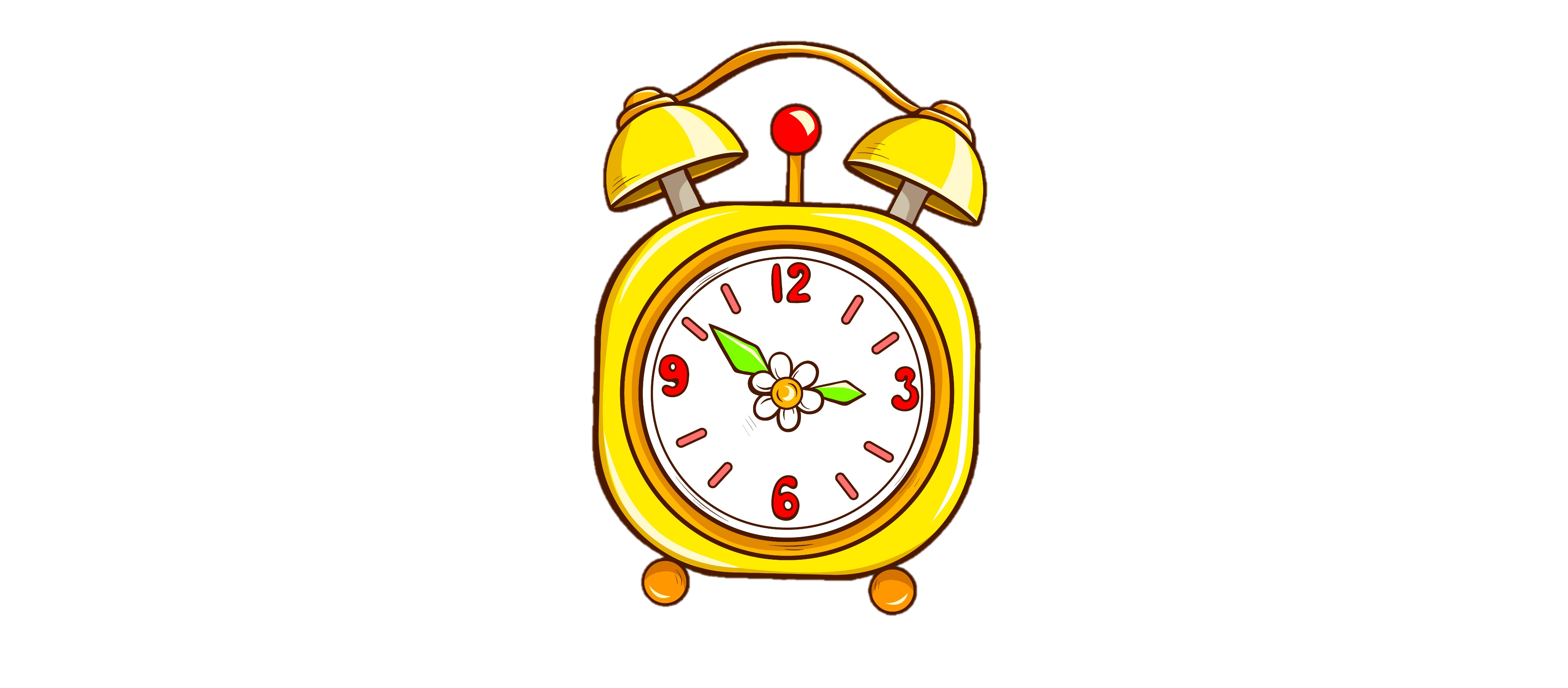 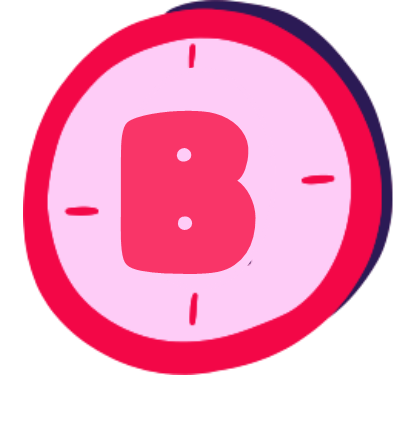 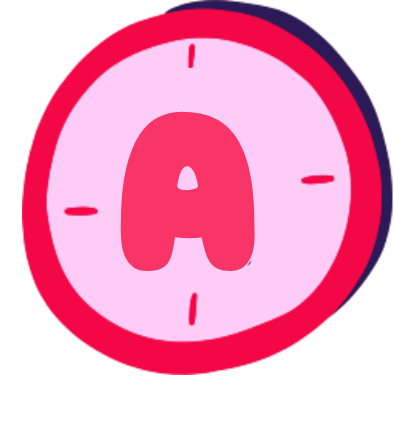 2 708
2 808
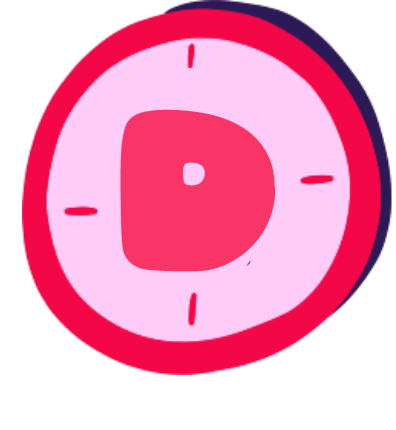 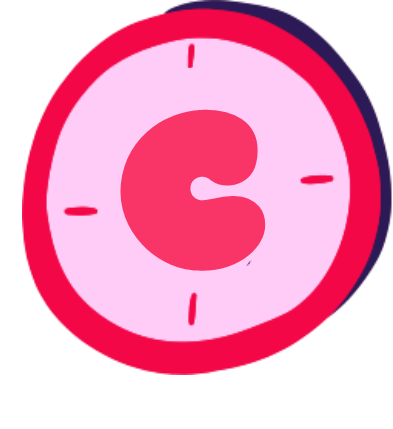 2 818
2 108
[Speaker Notes: Kích vào đồng hồ để quay lại]
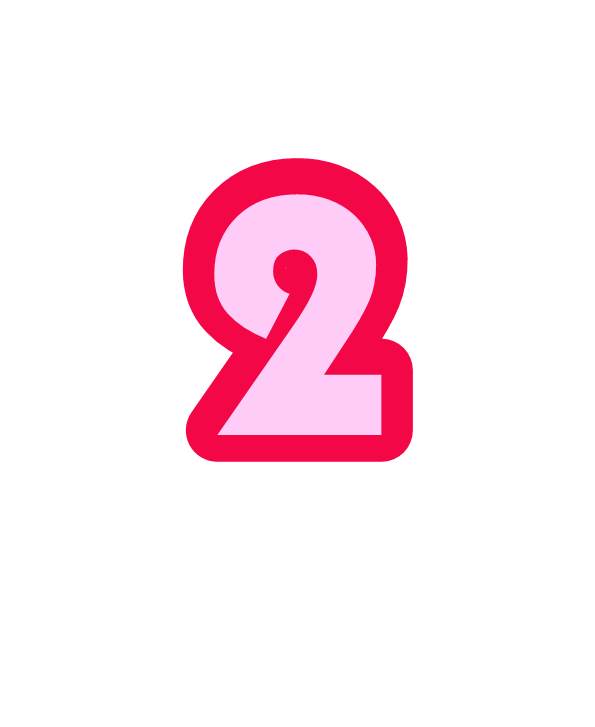 37 x 23 =
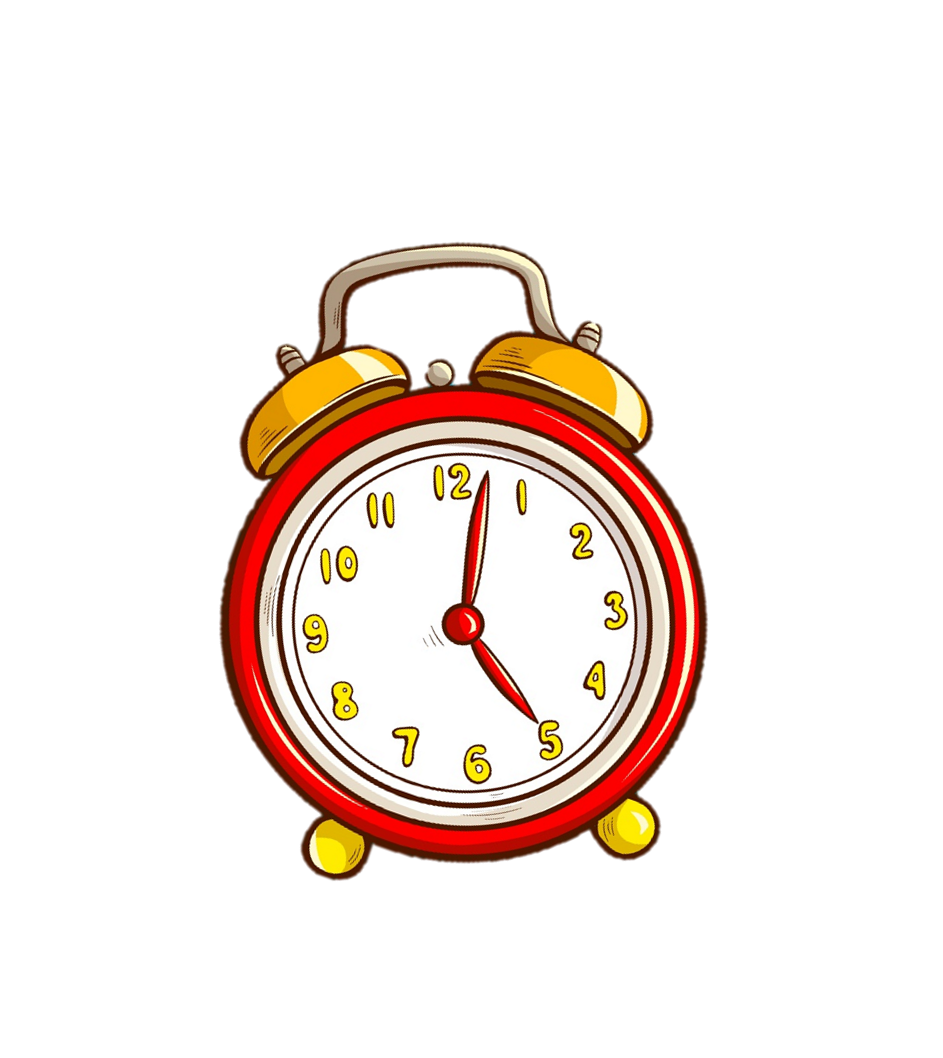 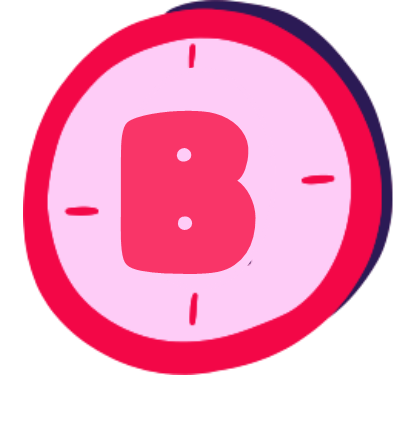 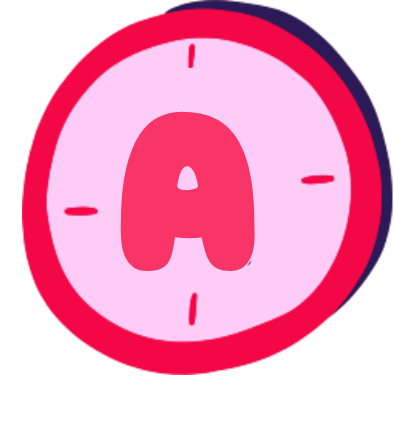 851
841
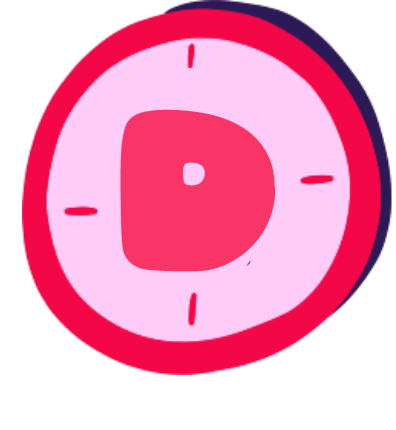 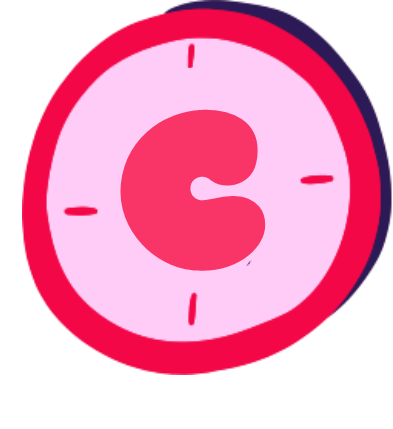 871
861
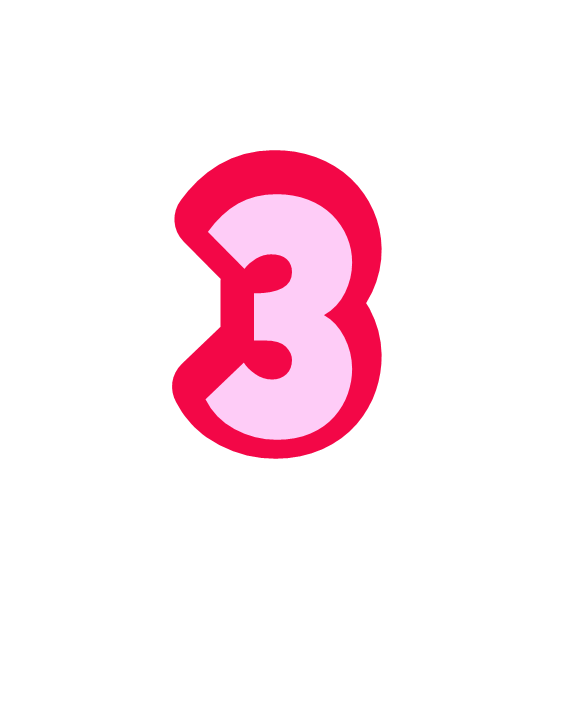 132 x 34  =?
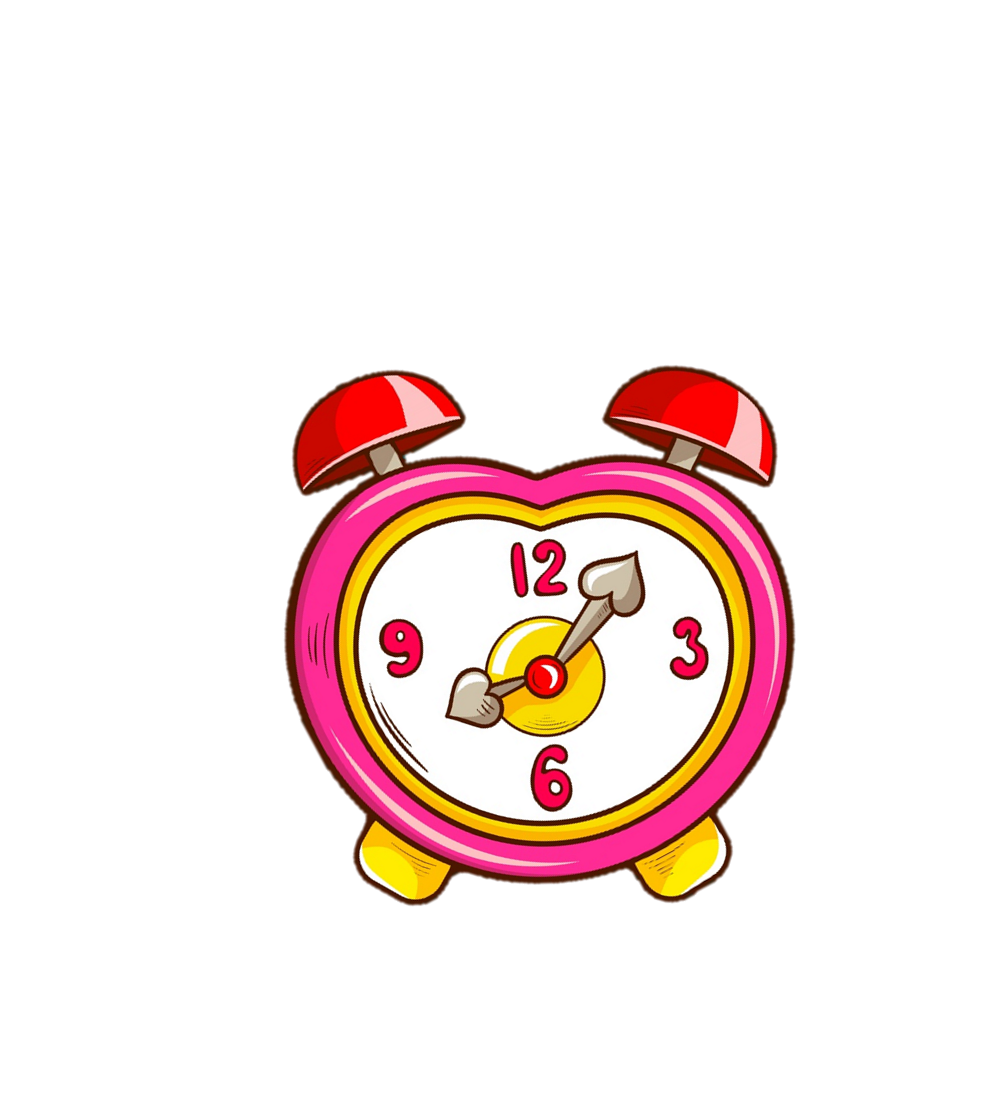 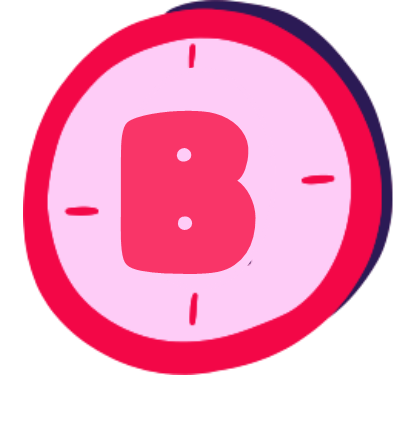 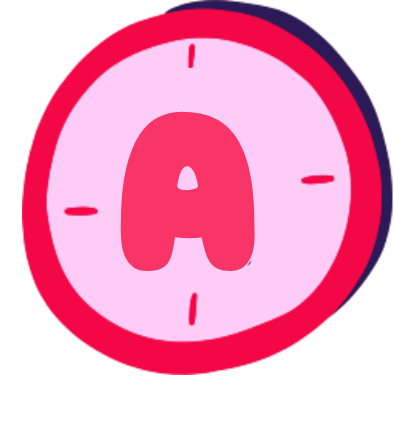 4 388
4 588
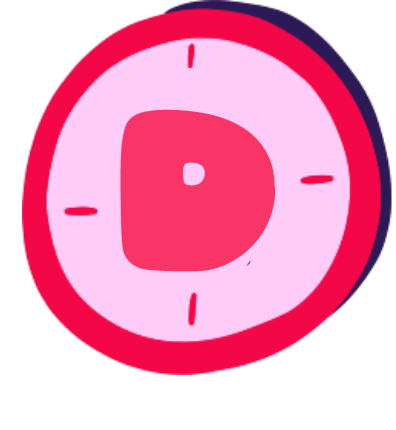 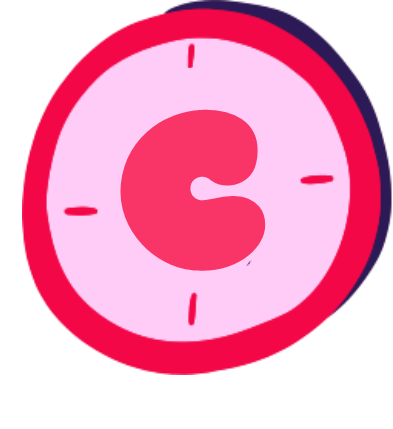 4 478
4 488
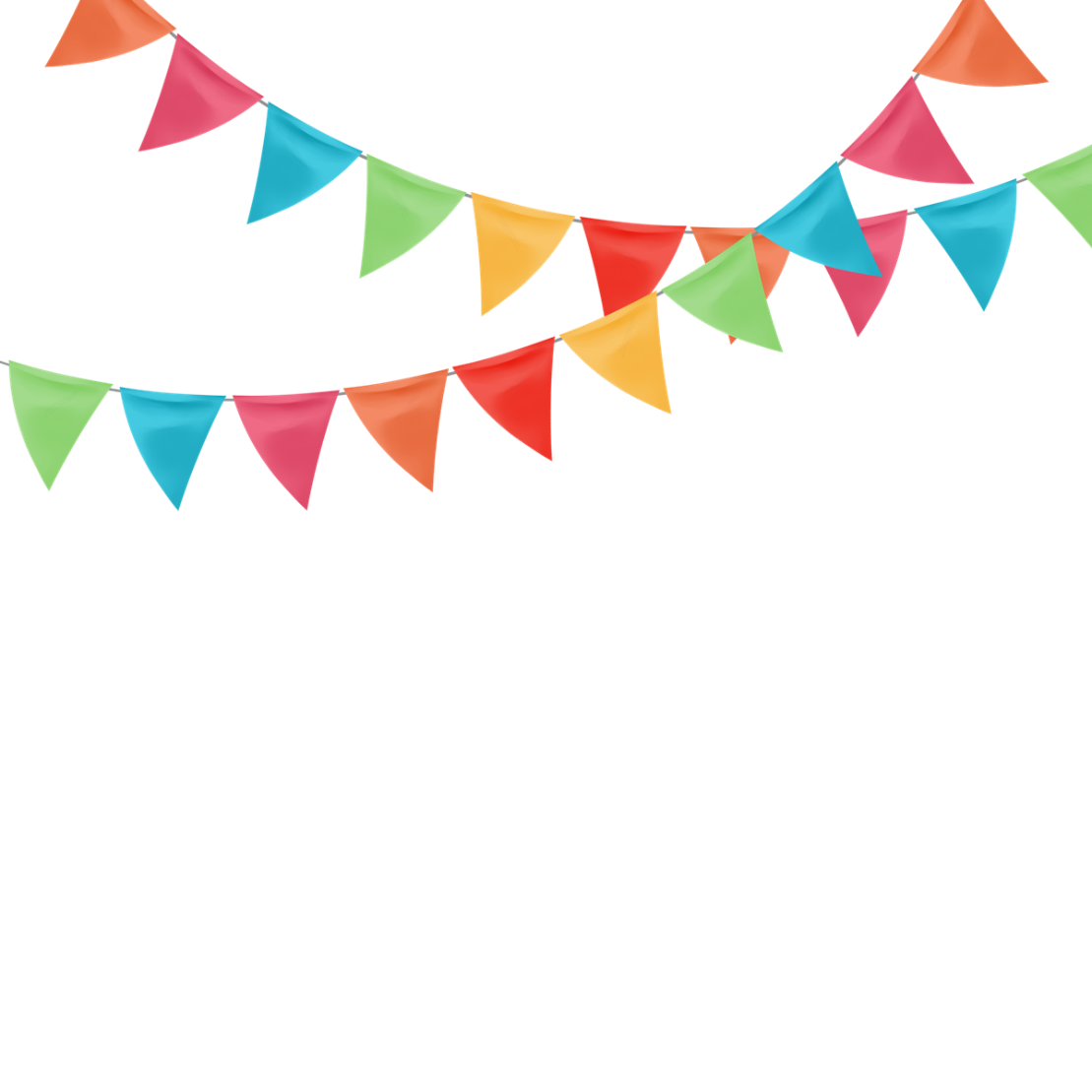 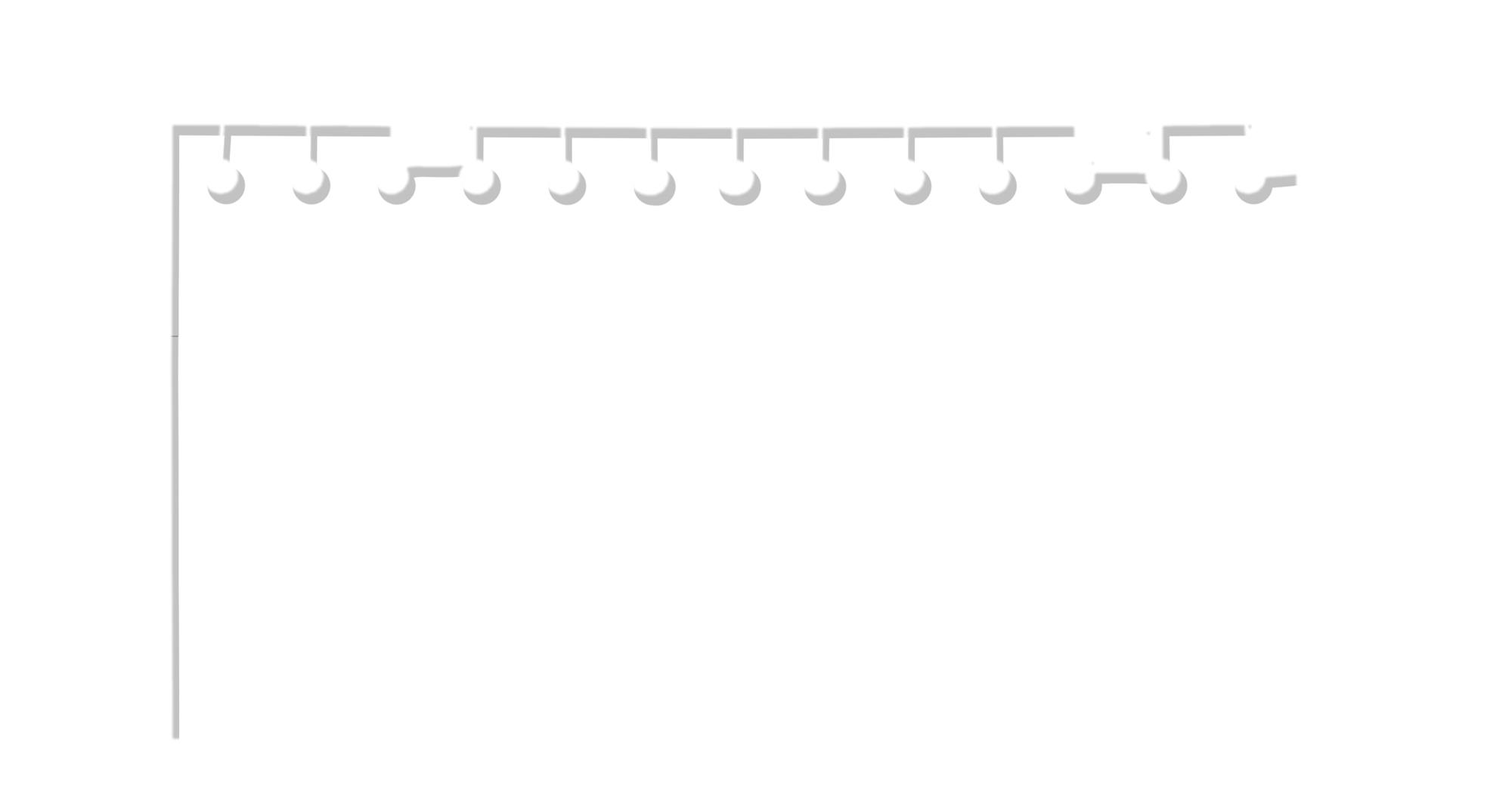 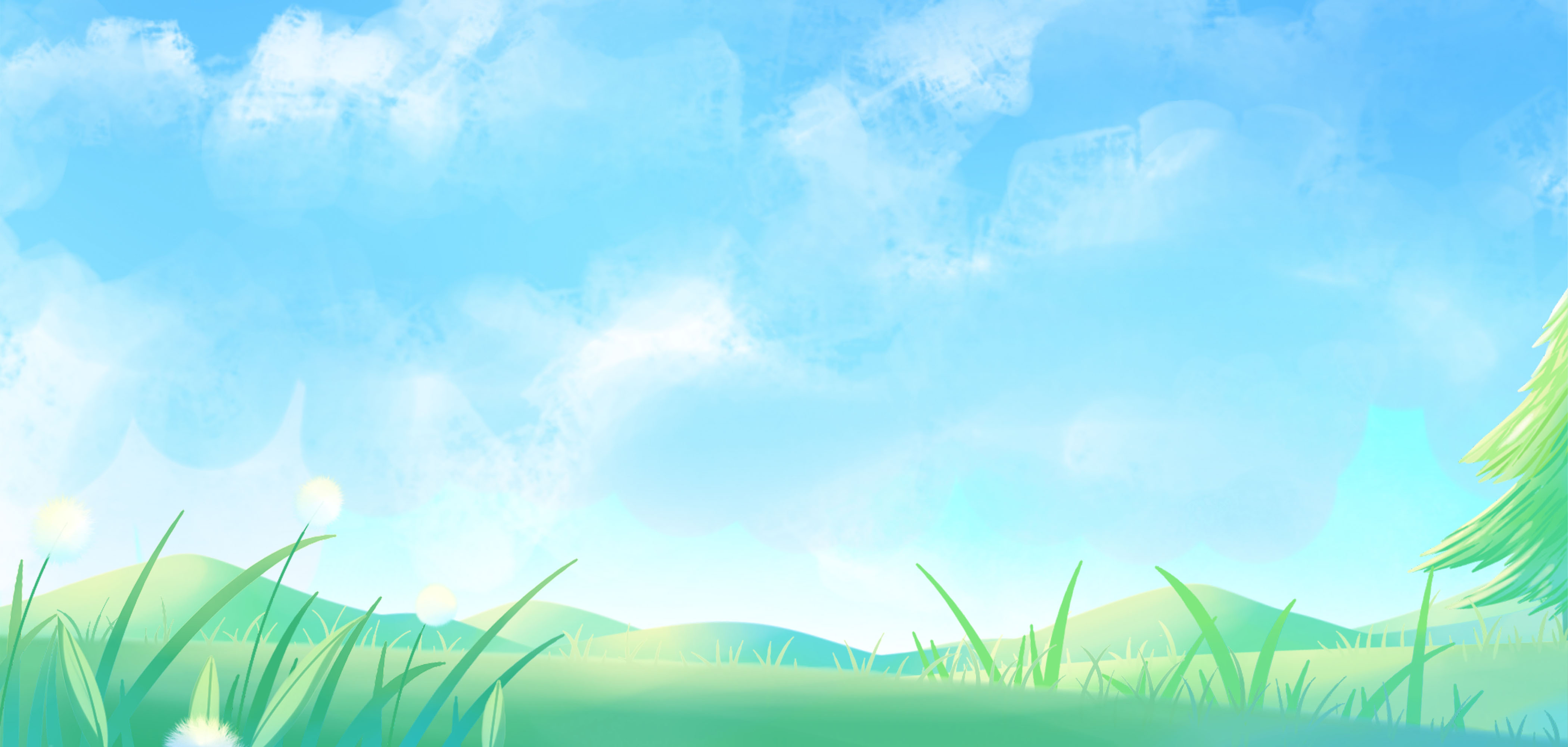 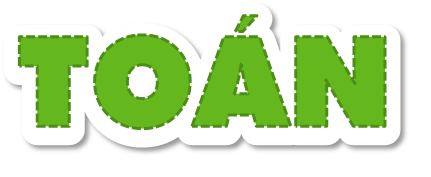 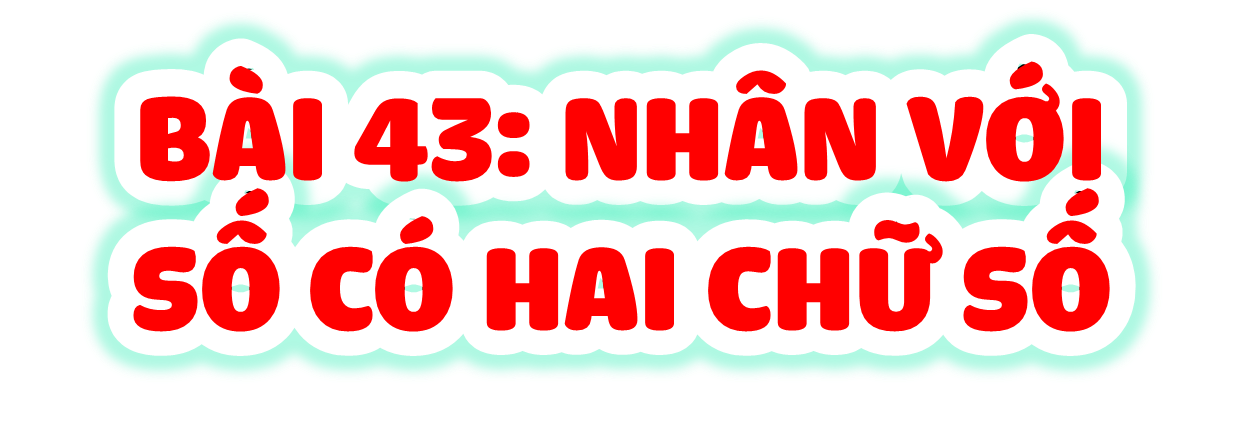 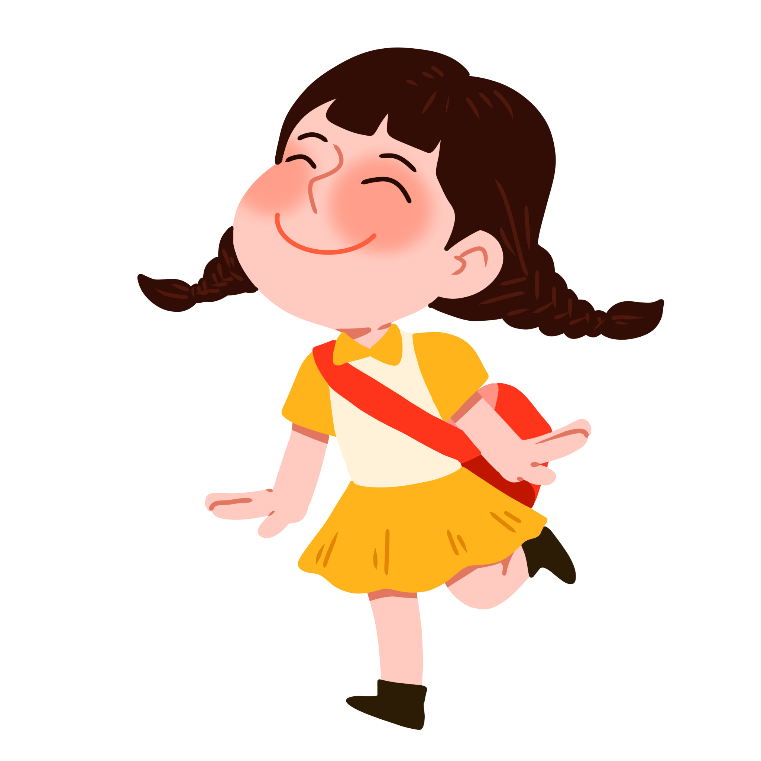 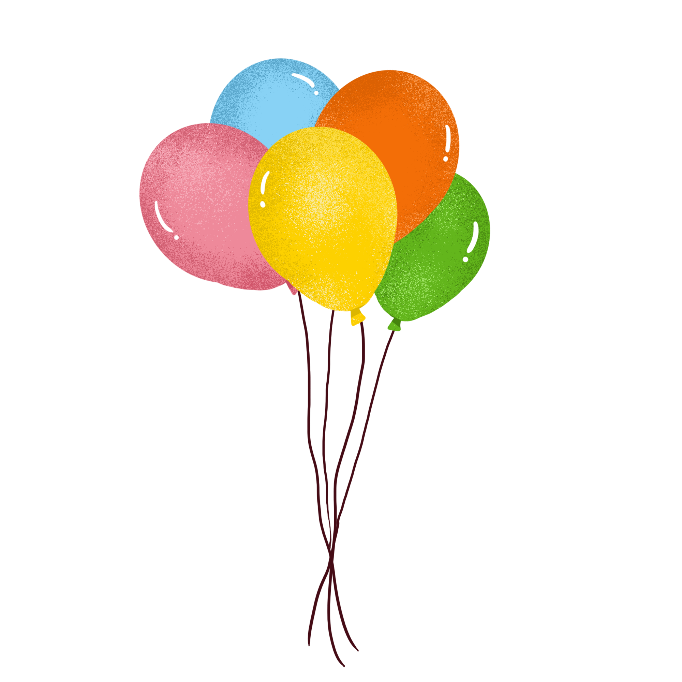 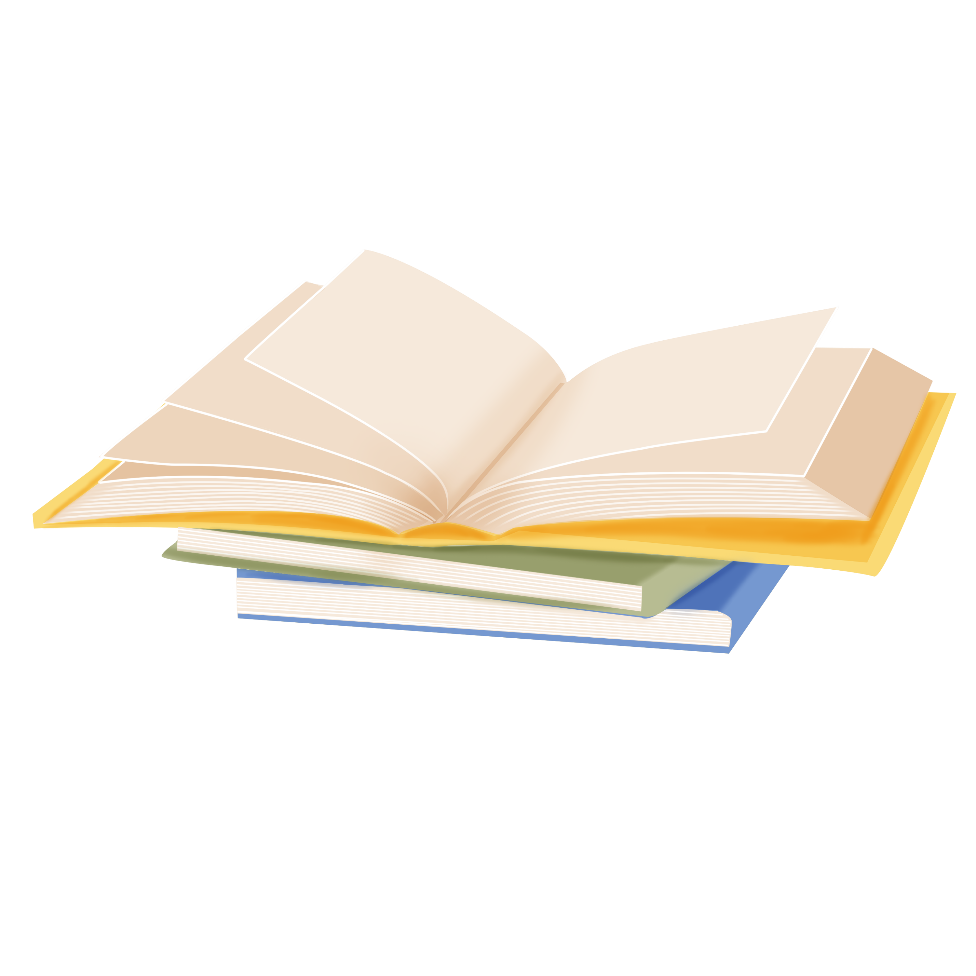 (Tiết 2)
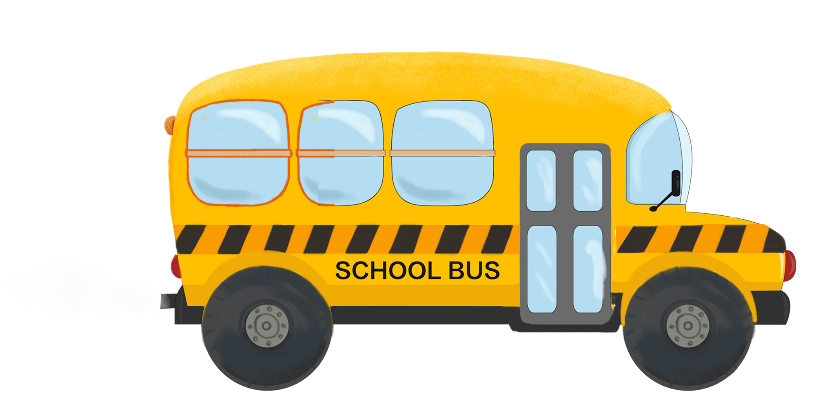 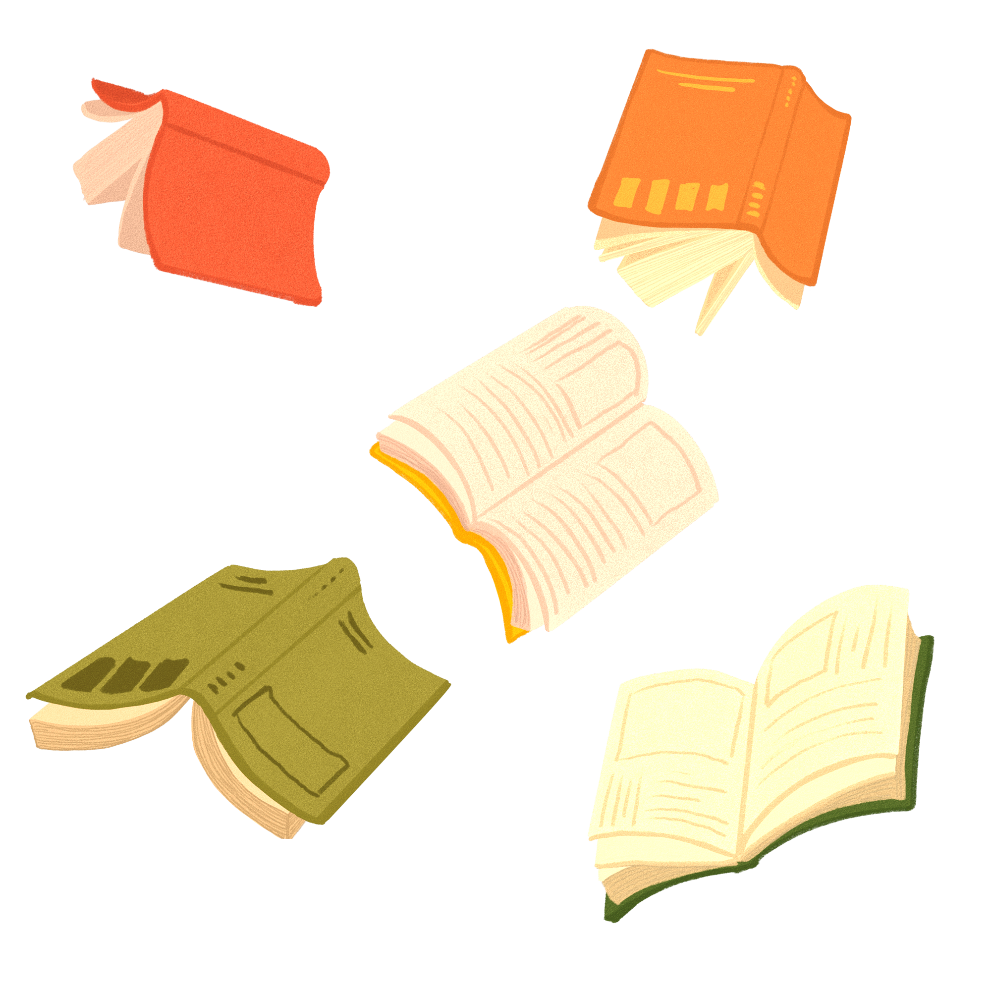 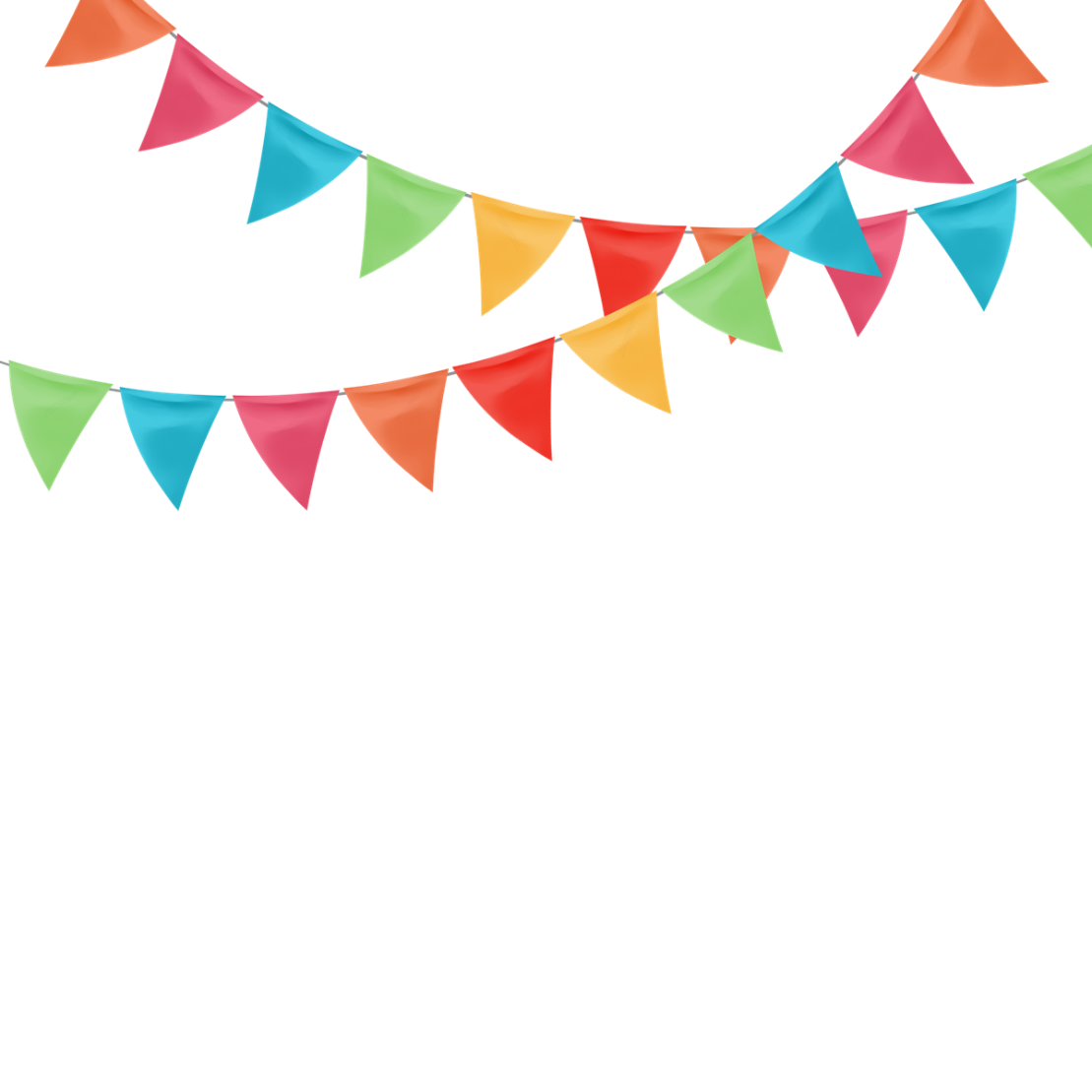 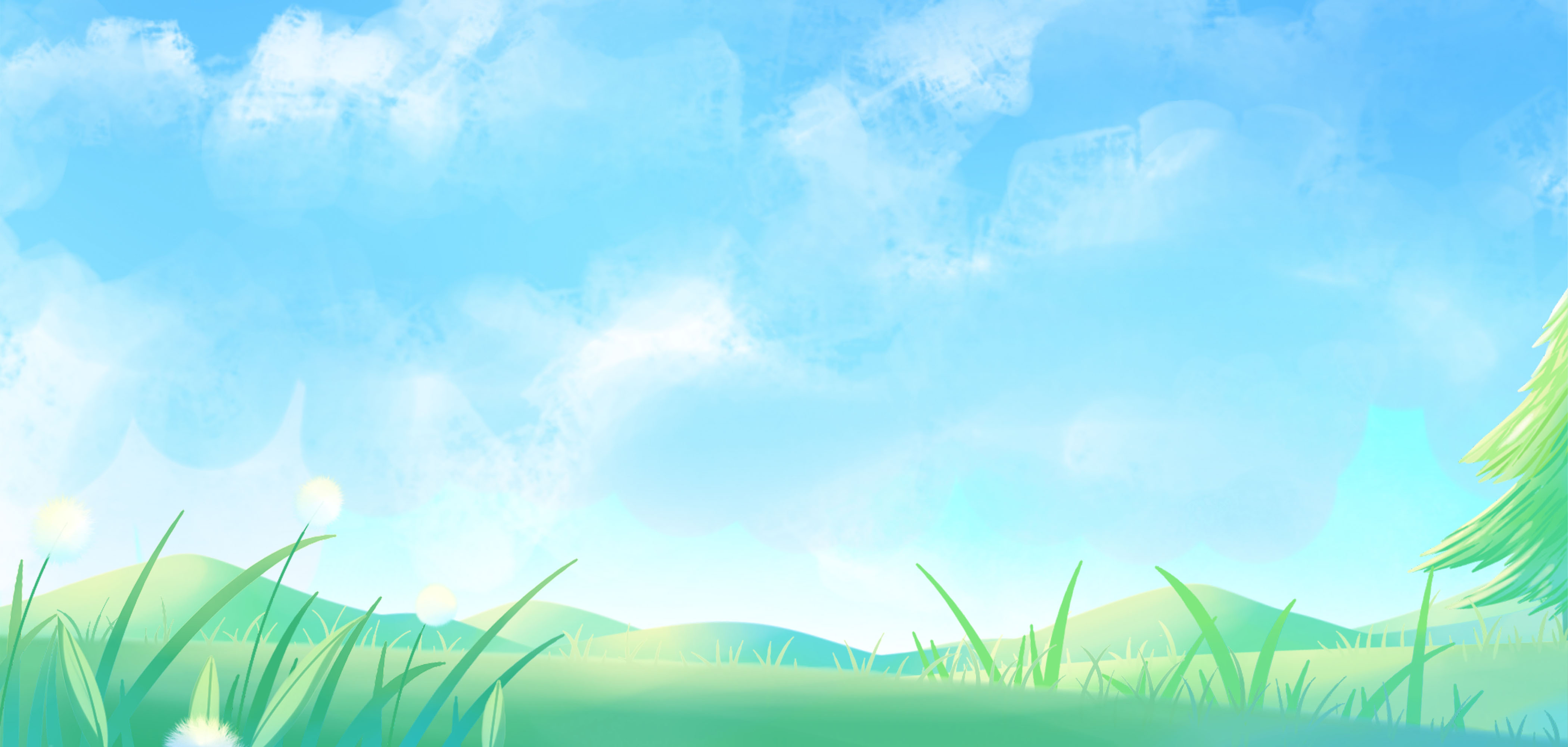 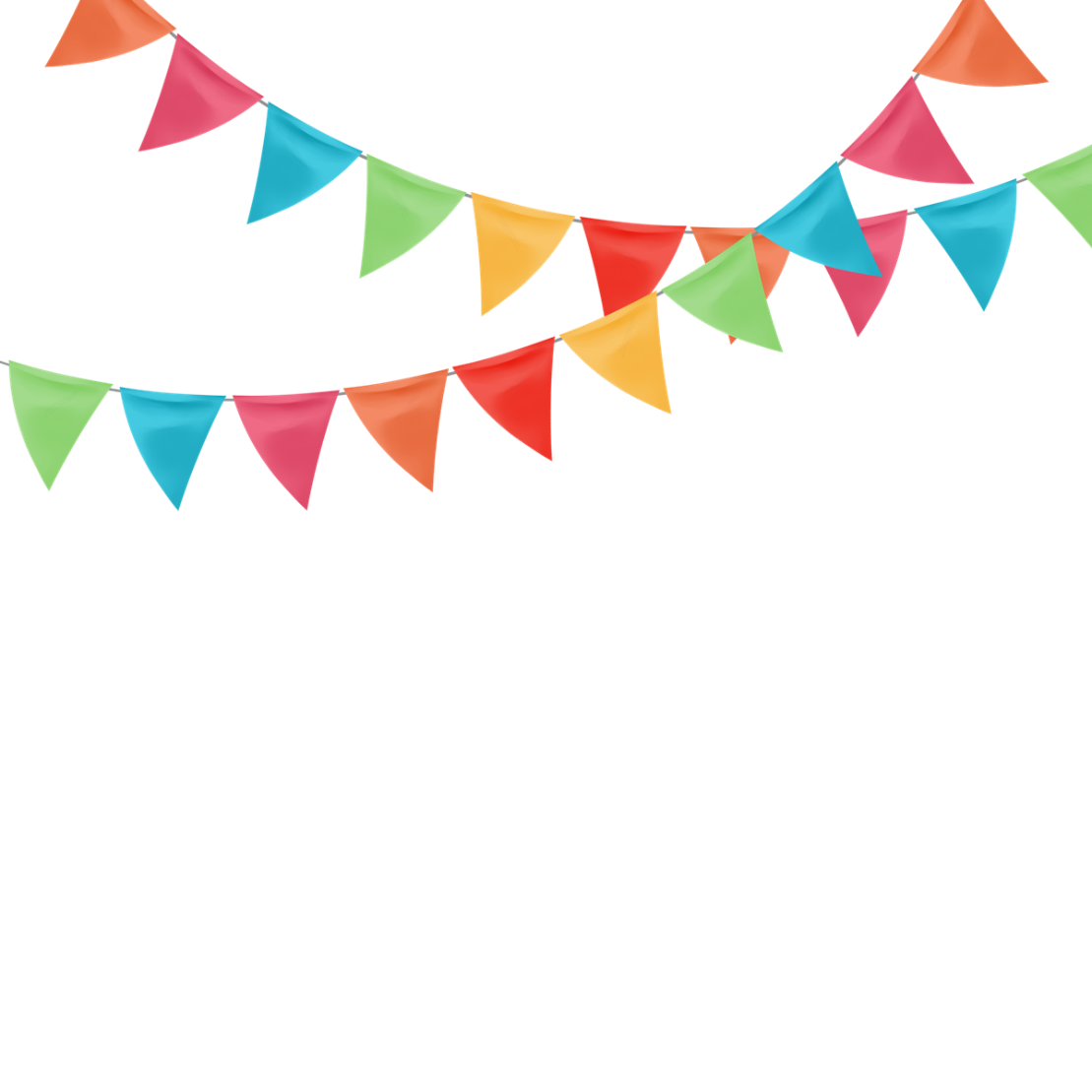 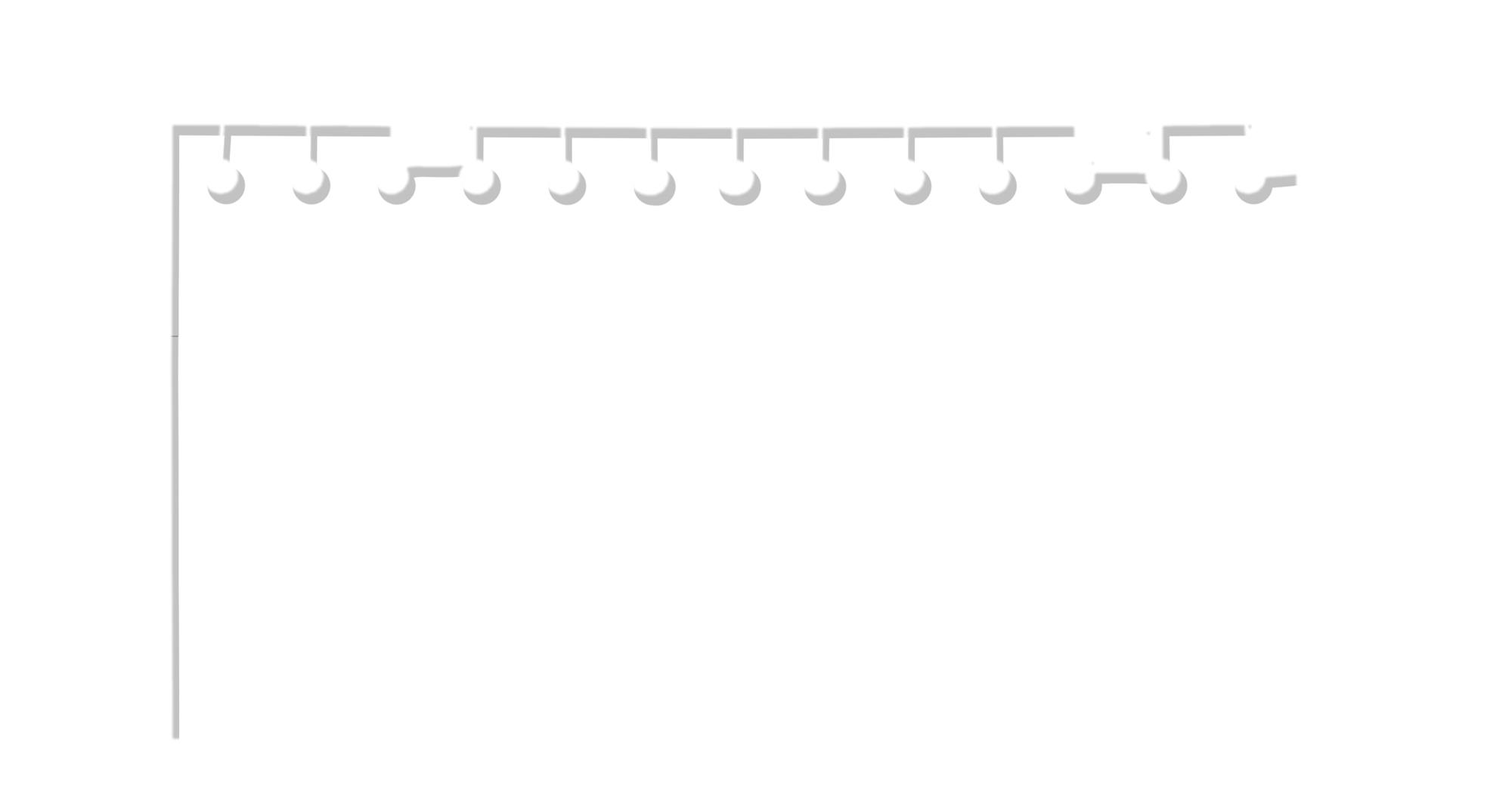 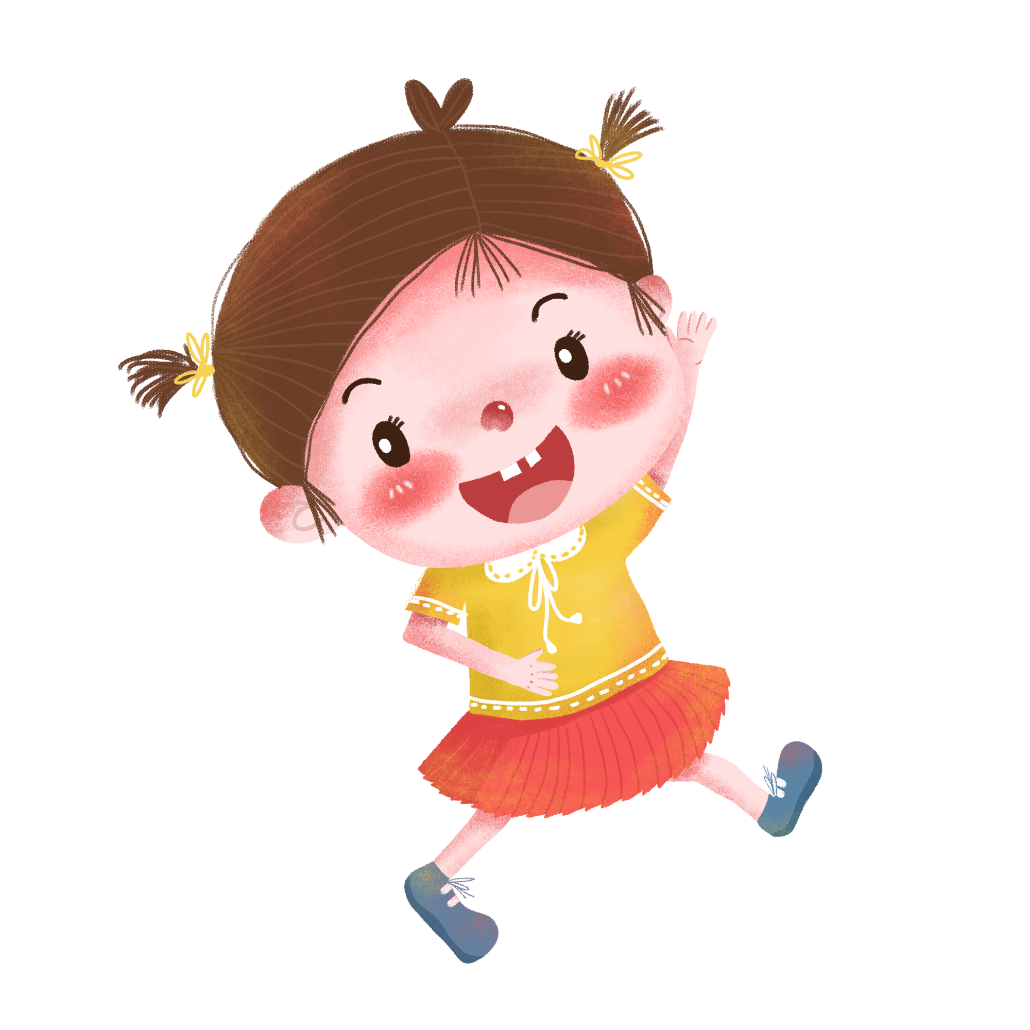 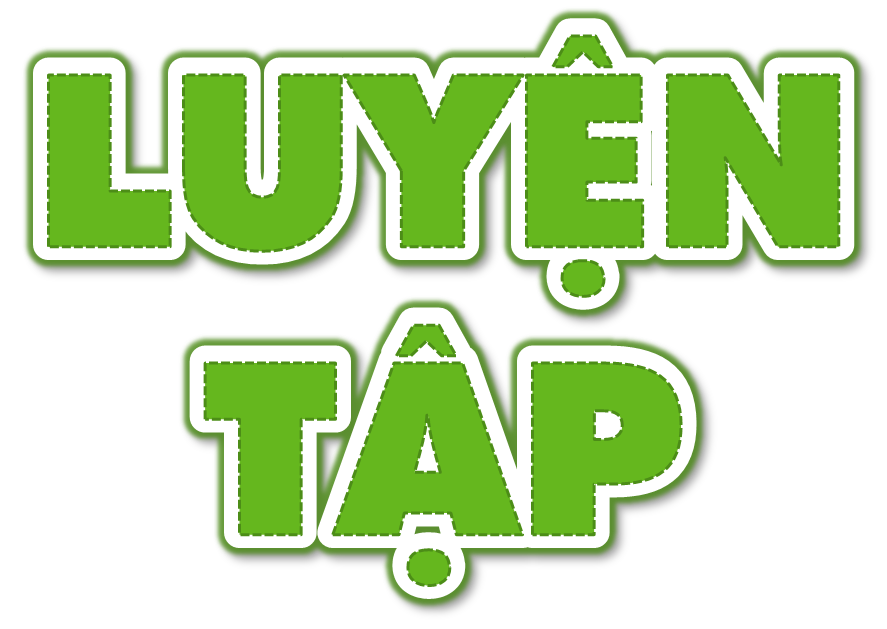 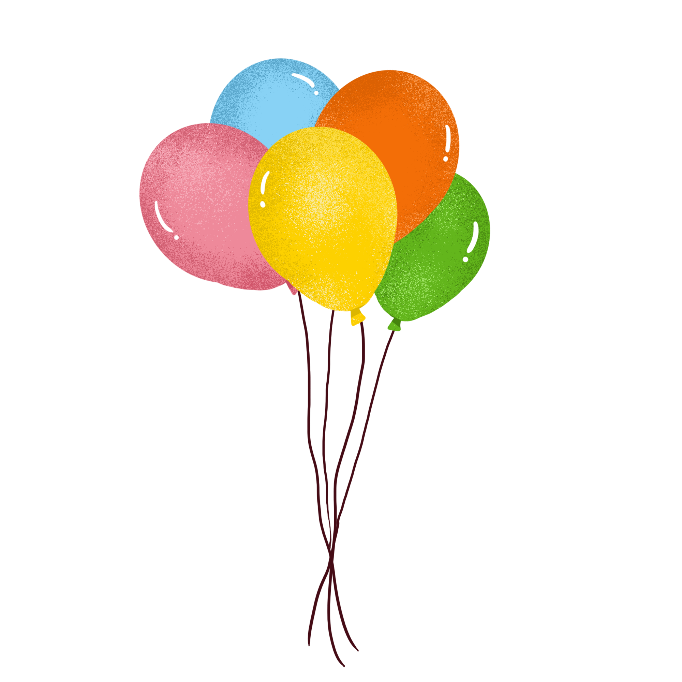 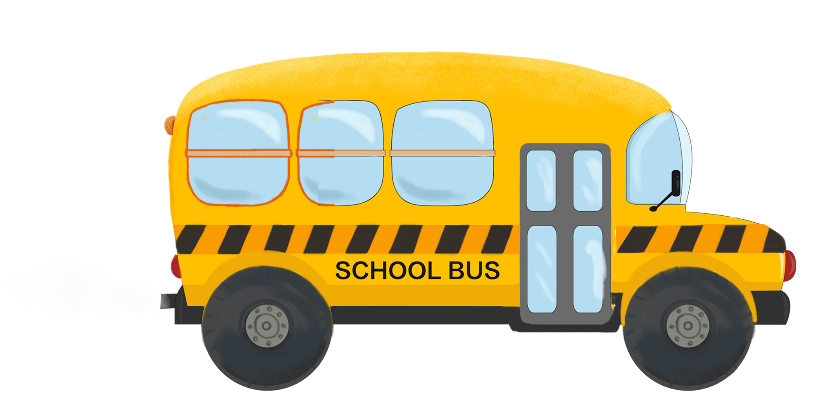 Số?
1
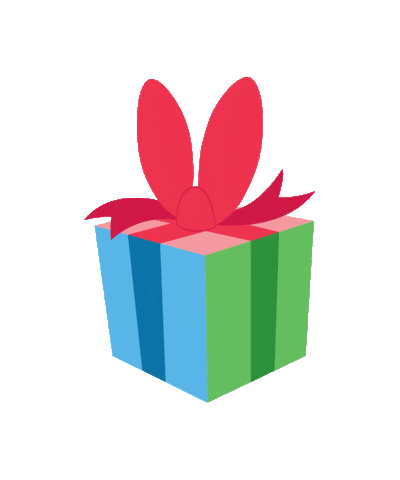 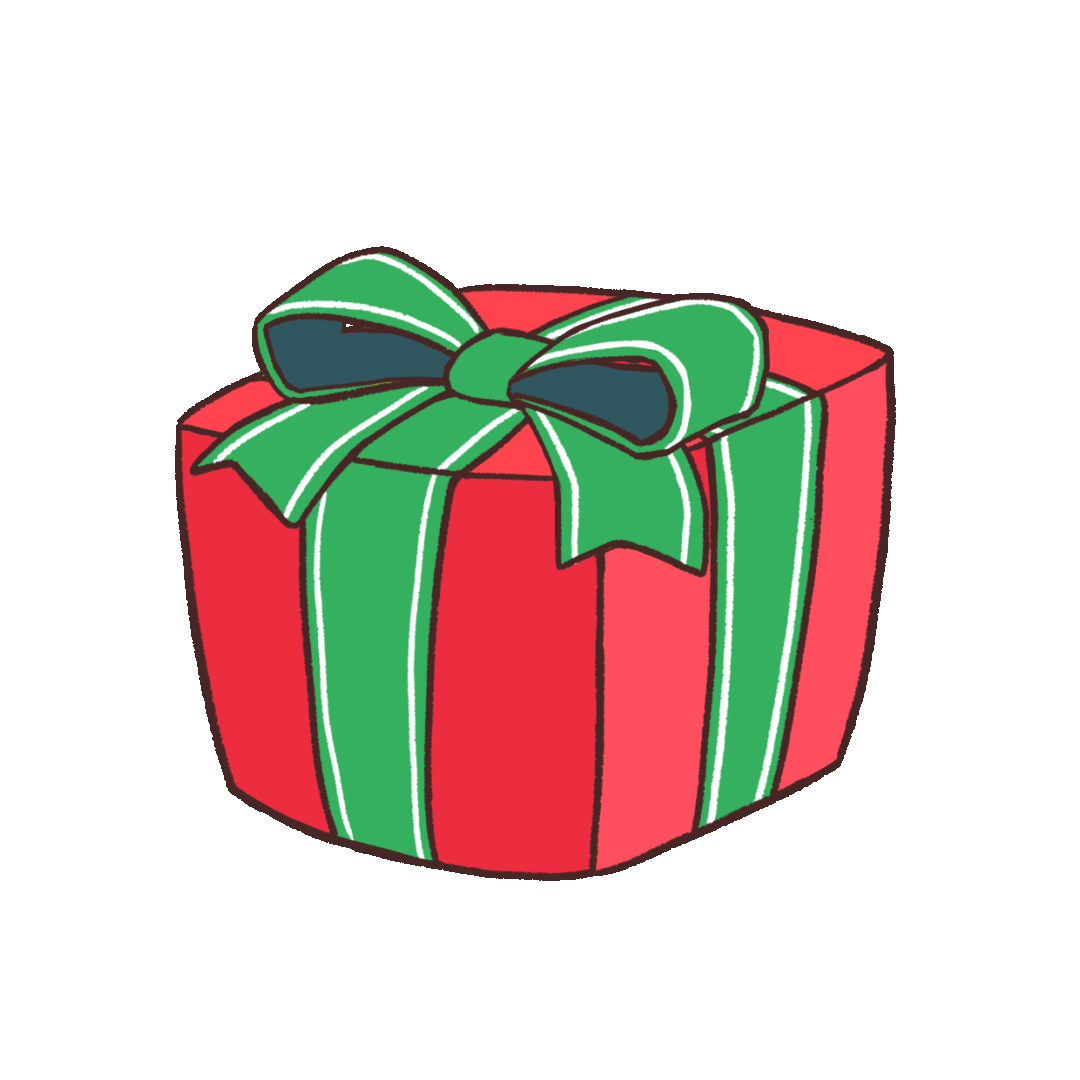 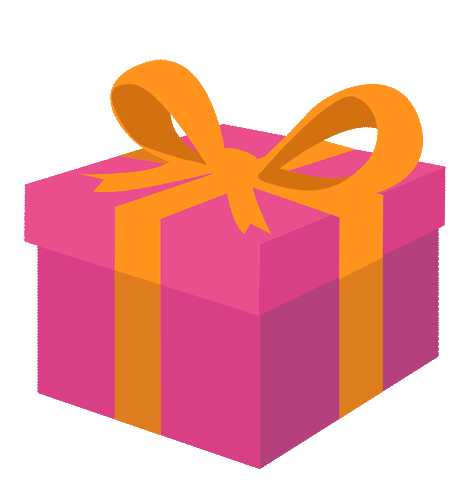 Tính
2
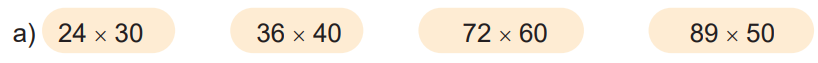 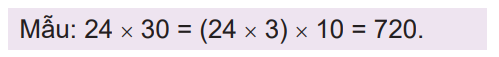 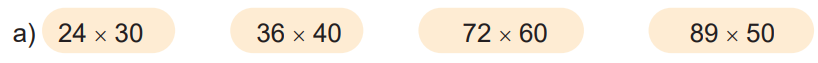 = (72 x 6) x 10
= 4 320
= (36 x 4) x 10
= 1 440
= (89 x 5) x 10 = 4 450
Tính diện tích S của hình chữ nhật có chiều dài a và chiều rộng b theo công thức:
3
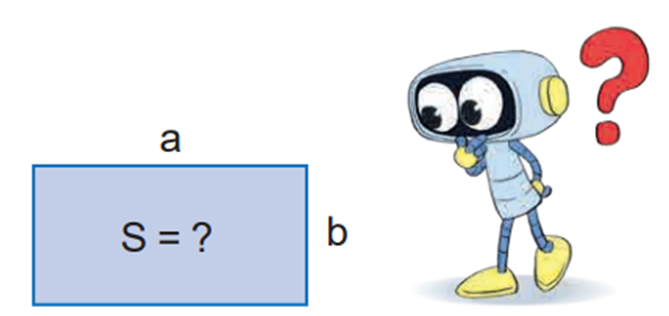 S = a x b (a, b cùng đơn vị đo)
Với a = 30 cm, b = 24 cm



b) Với a = 25 m, b = 18 m
S = a x b = 30 x 24 = 720 (cm2)
S = a x b = 25 x 18 = 450 (m2)
Một cửa hàng hoa quả bán được 12 kg xoài và 20 kg cam. Biết 1 kg xoài giá 30 000 đồng, 1 kg cam giá 25 000 đồng. Hỏi cửa hàng đó bán xoài và cam được bao nhiêu tiền?
4
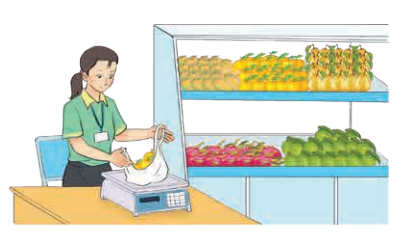 Tóm tắt:
1kg xoài: 30 000 đồng
1 kg cam: 25 000 đồng
12 kg xoài và 20 kg cam: … đồng?
Bài giải:
Số tiền bán xoài là:
30 000 x 12 = 360 000 (đồng)
Số tiền bán cam là:
25 000 x 20 = 500 000 (đồng)
Tổng số tiền của hàng bán xoài và cam là
360 000 + 500 000 = 860 000 (đồng)
Đáp số: 860 000 đồng
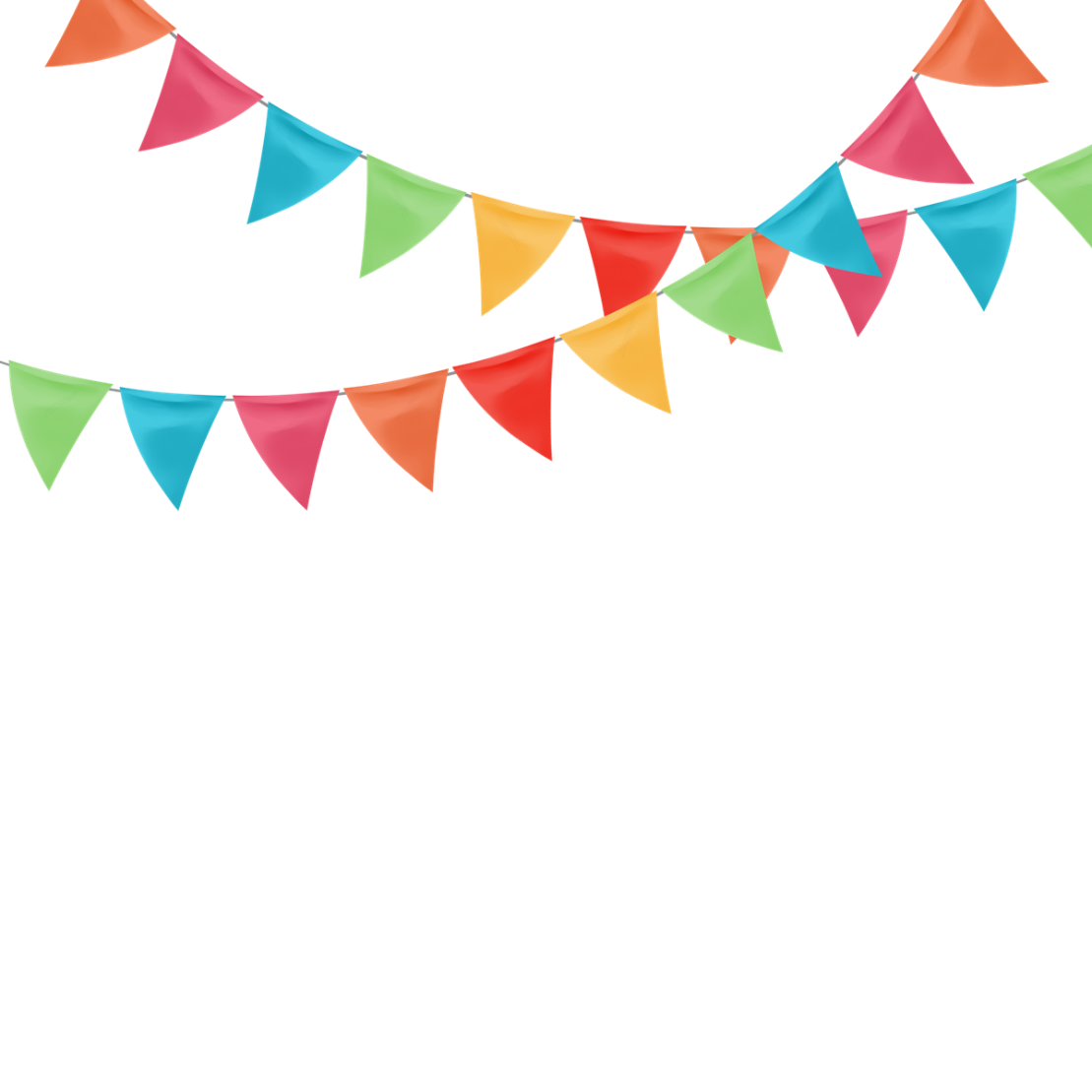 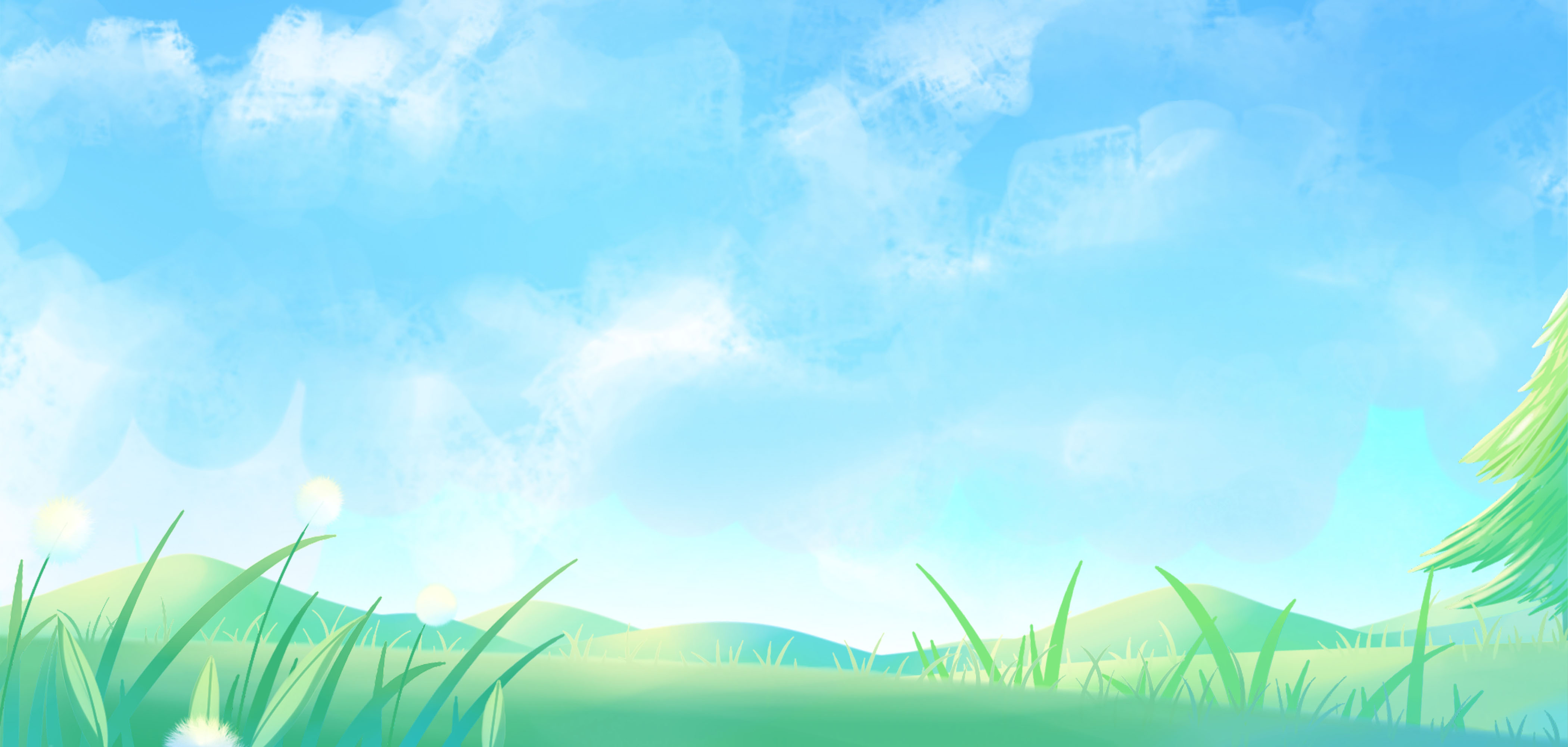 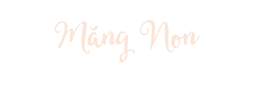 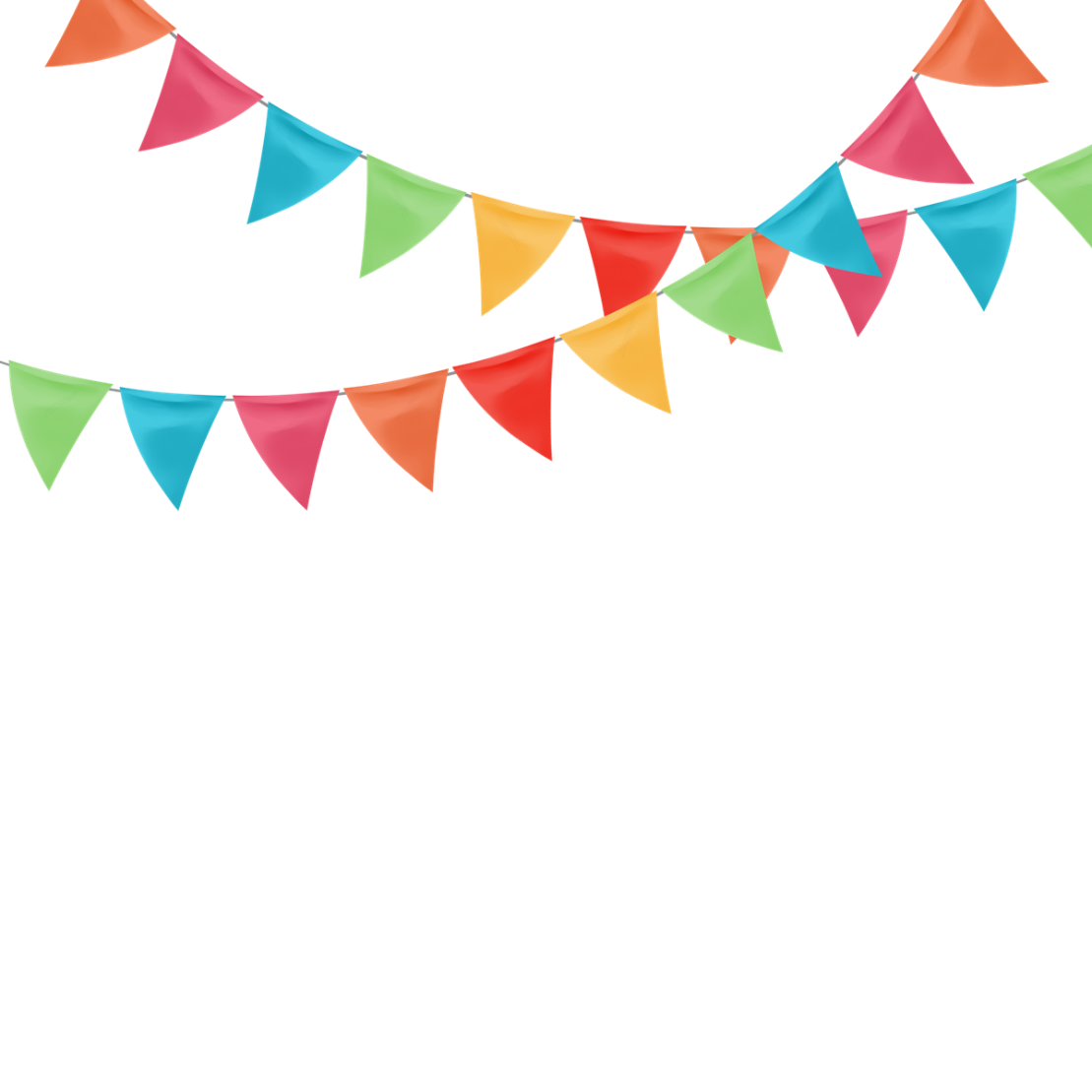 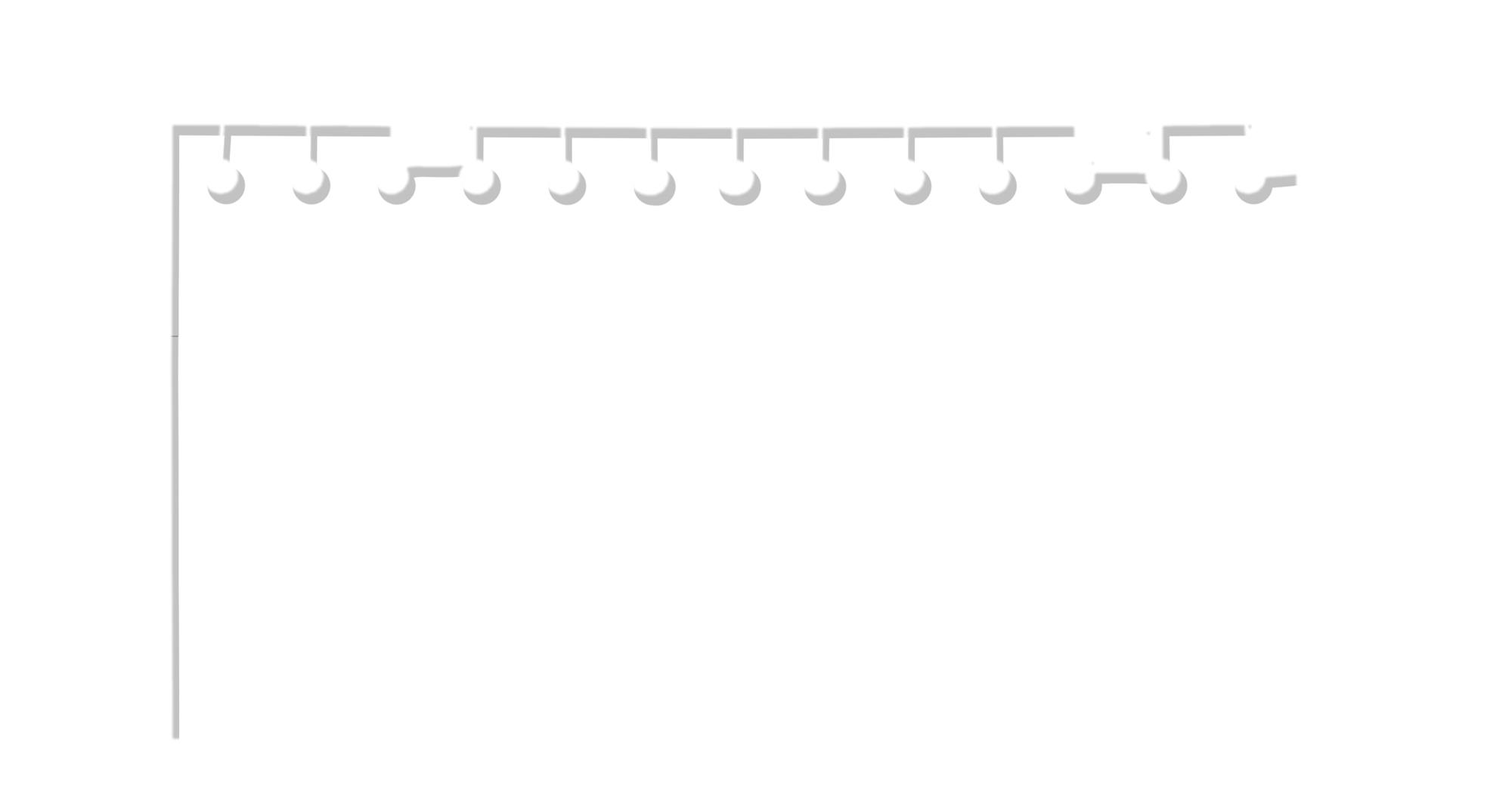 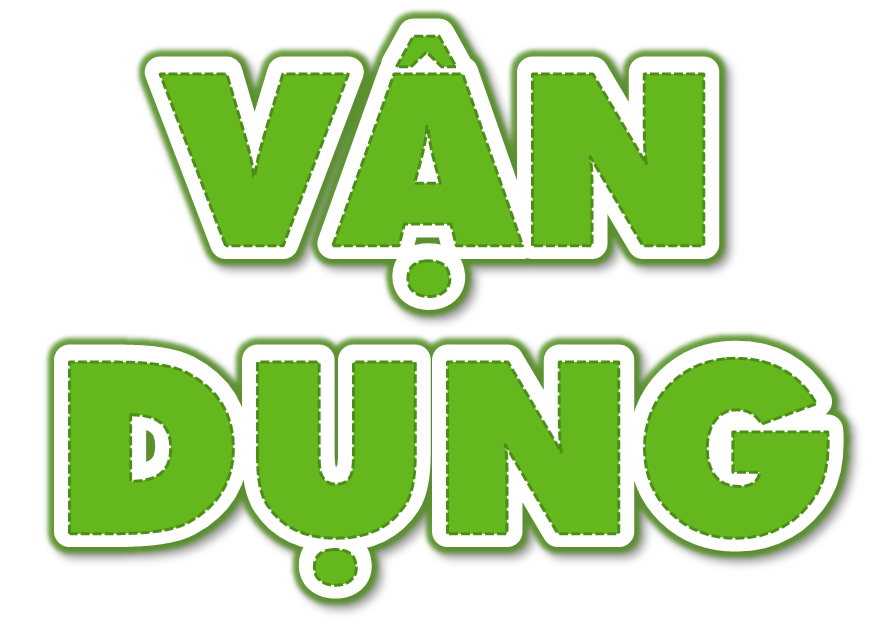 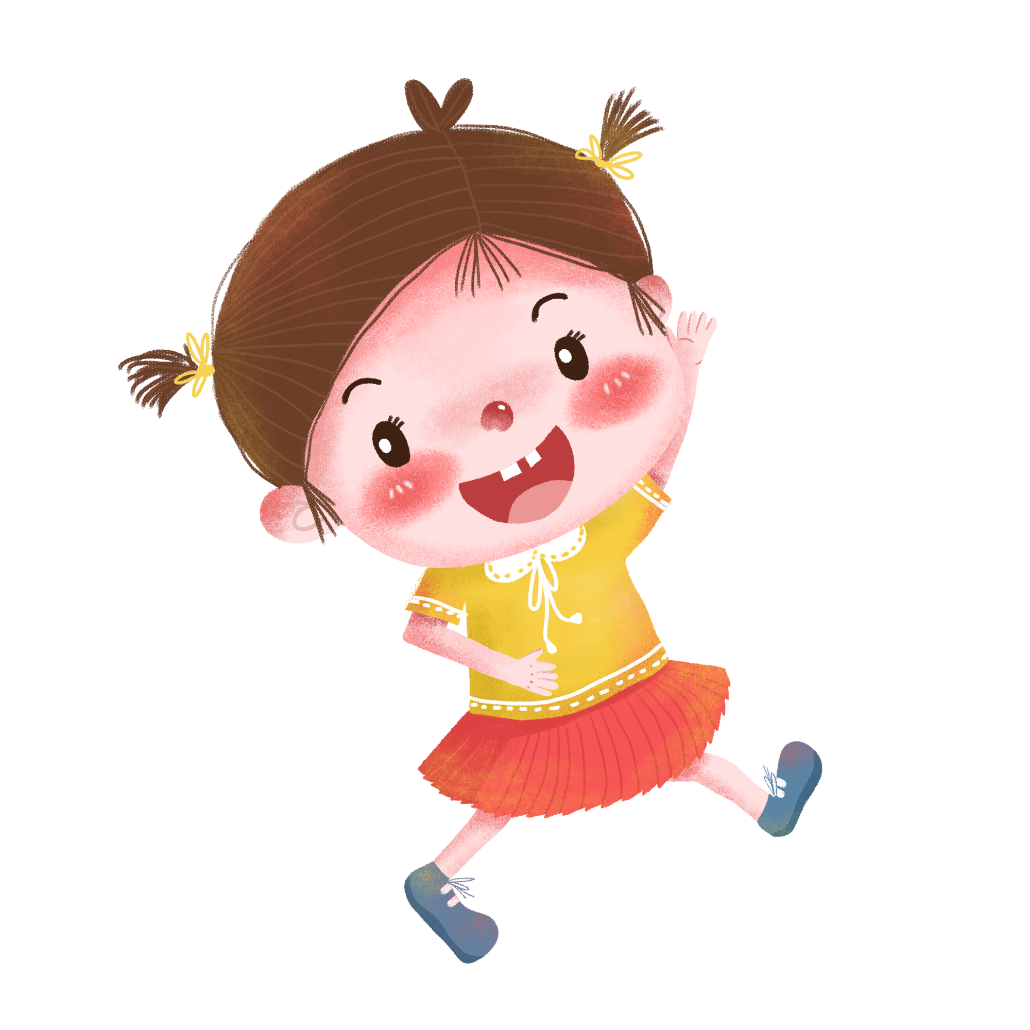 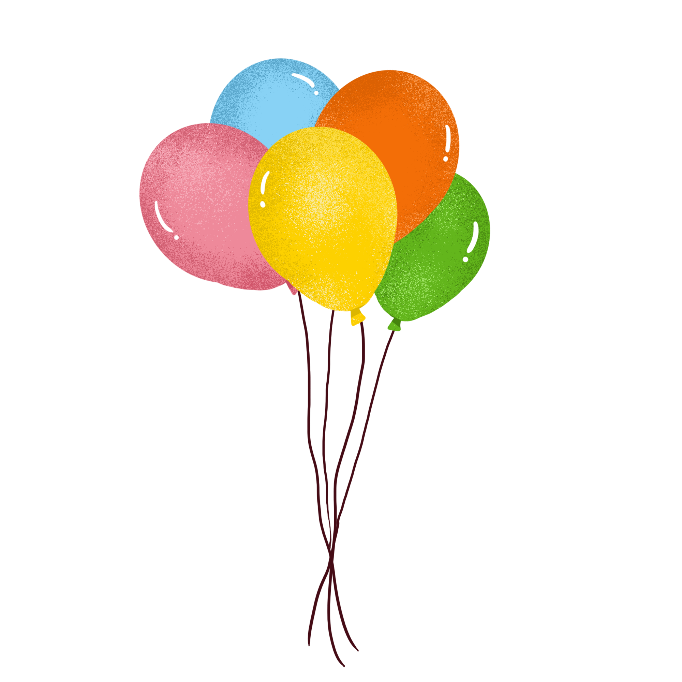 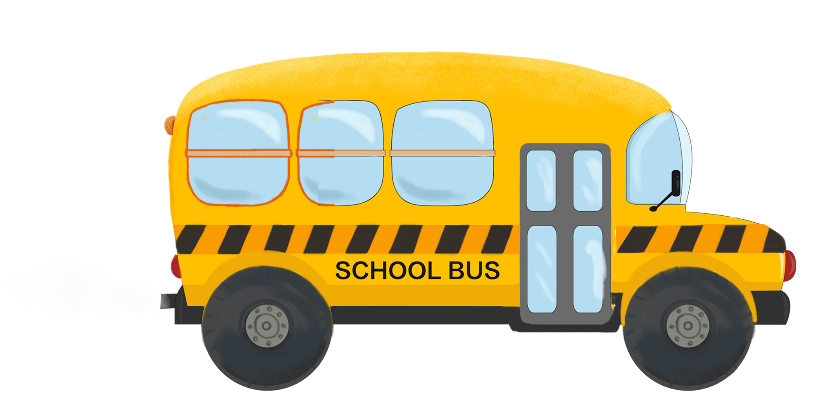 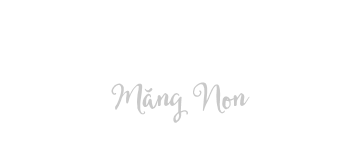 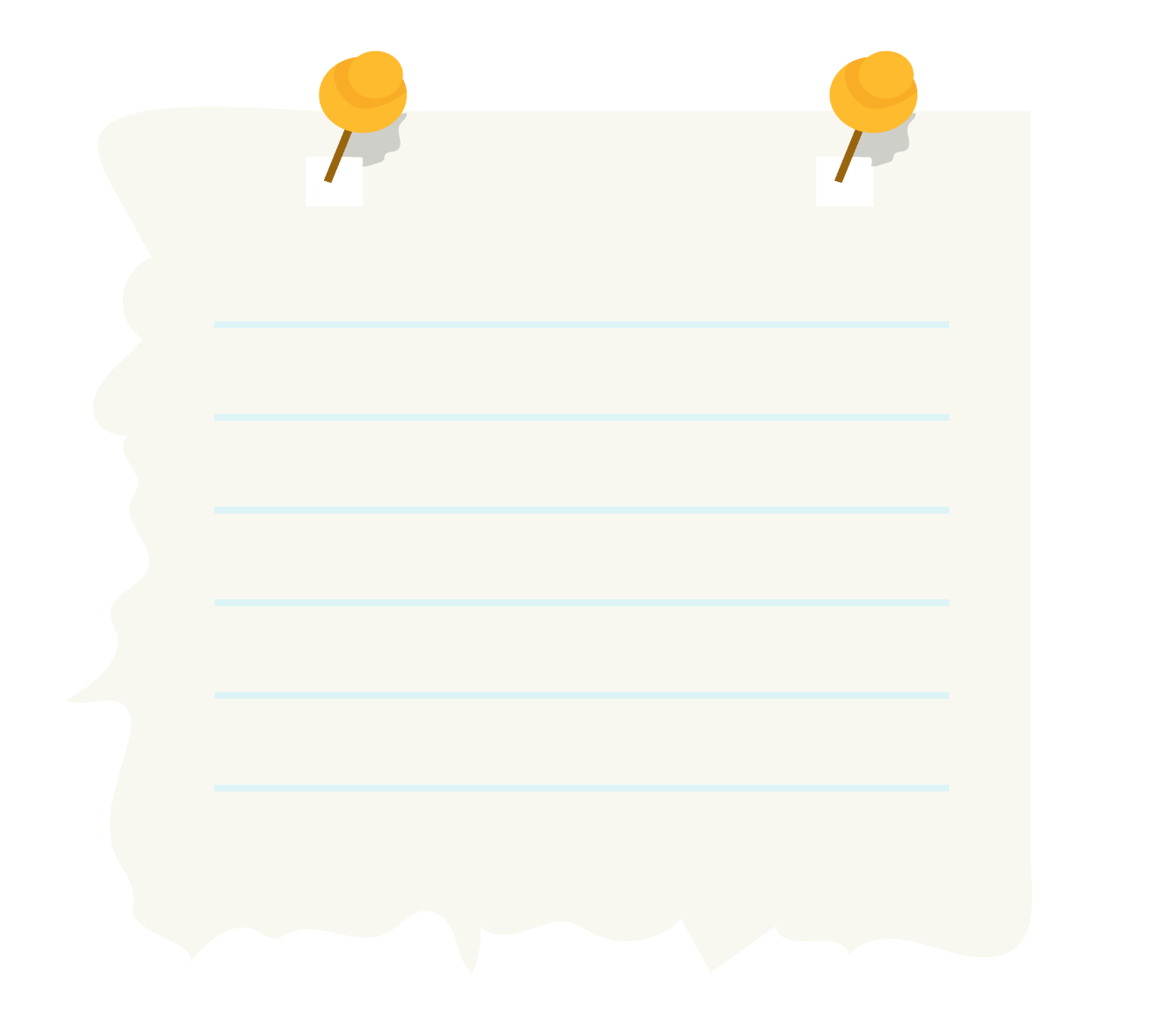 Em hãy tìm tình huống thực tế liên quan đến phép nhân đã học, đặt ra bài toán cho mỗi tình huống đó.
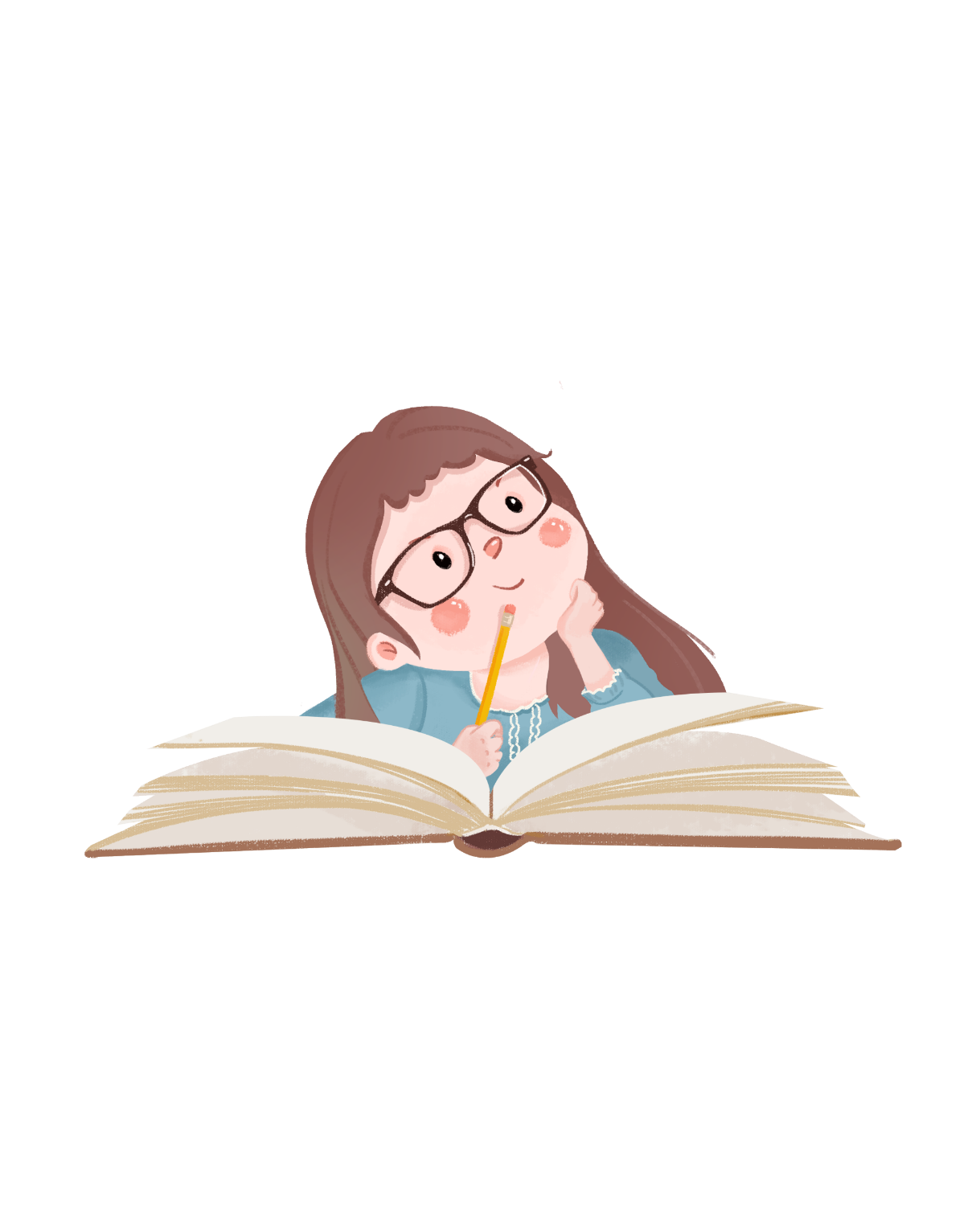 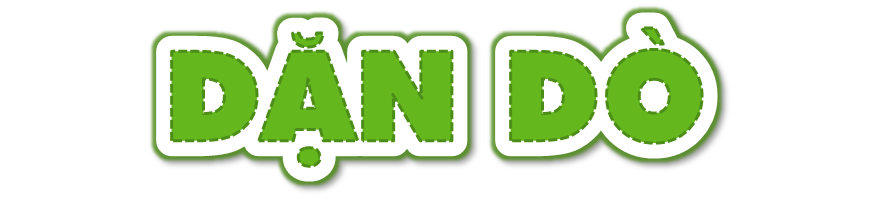 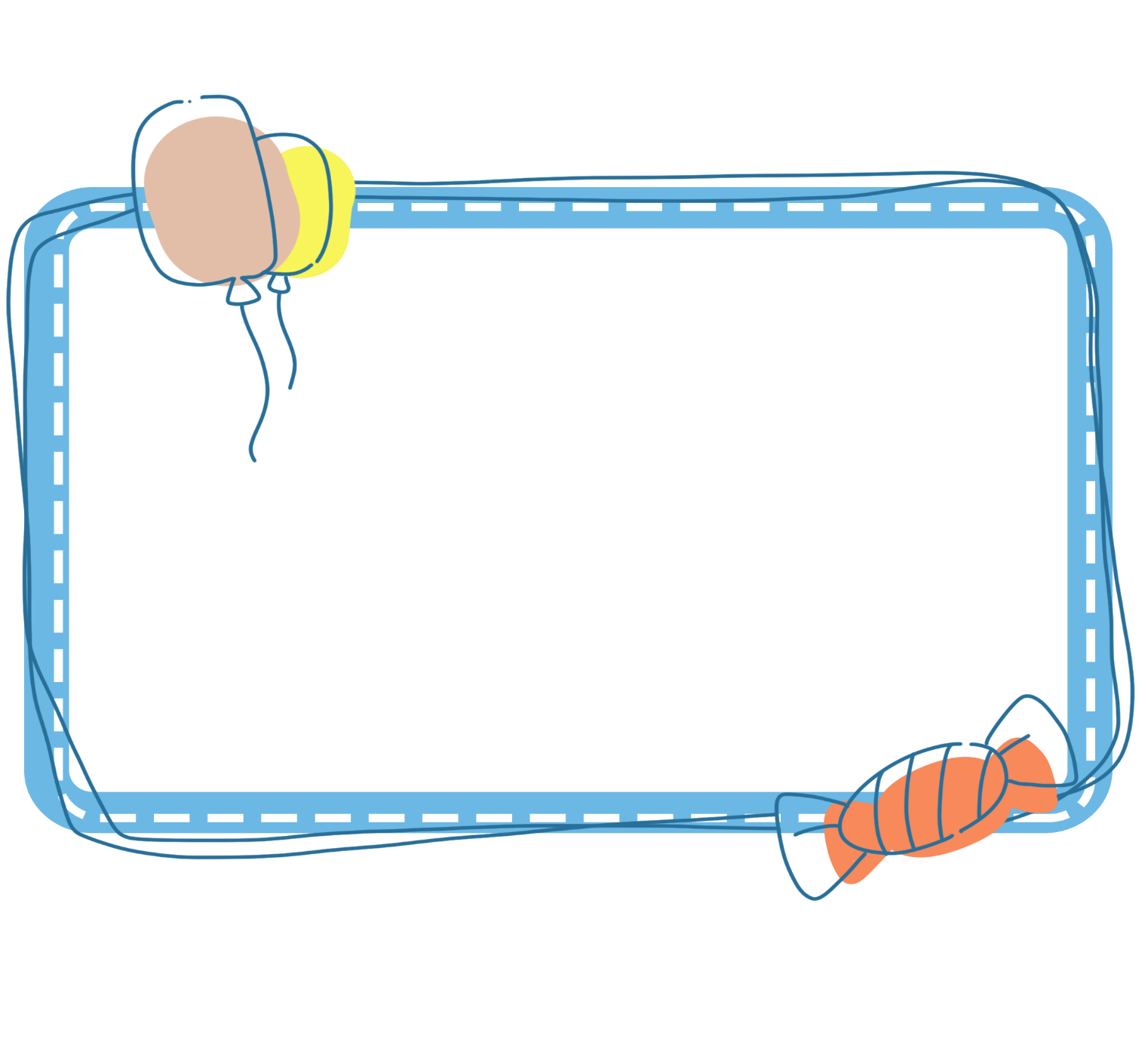 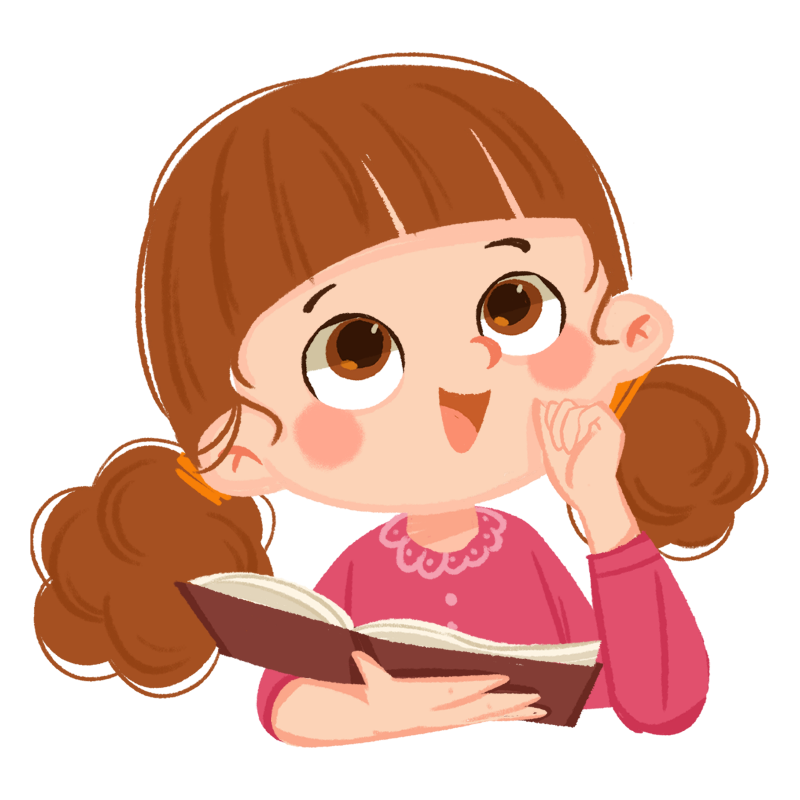 Gv nhập vào đây
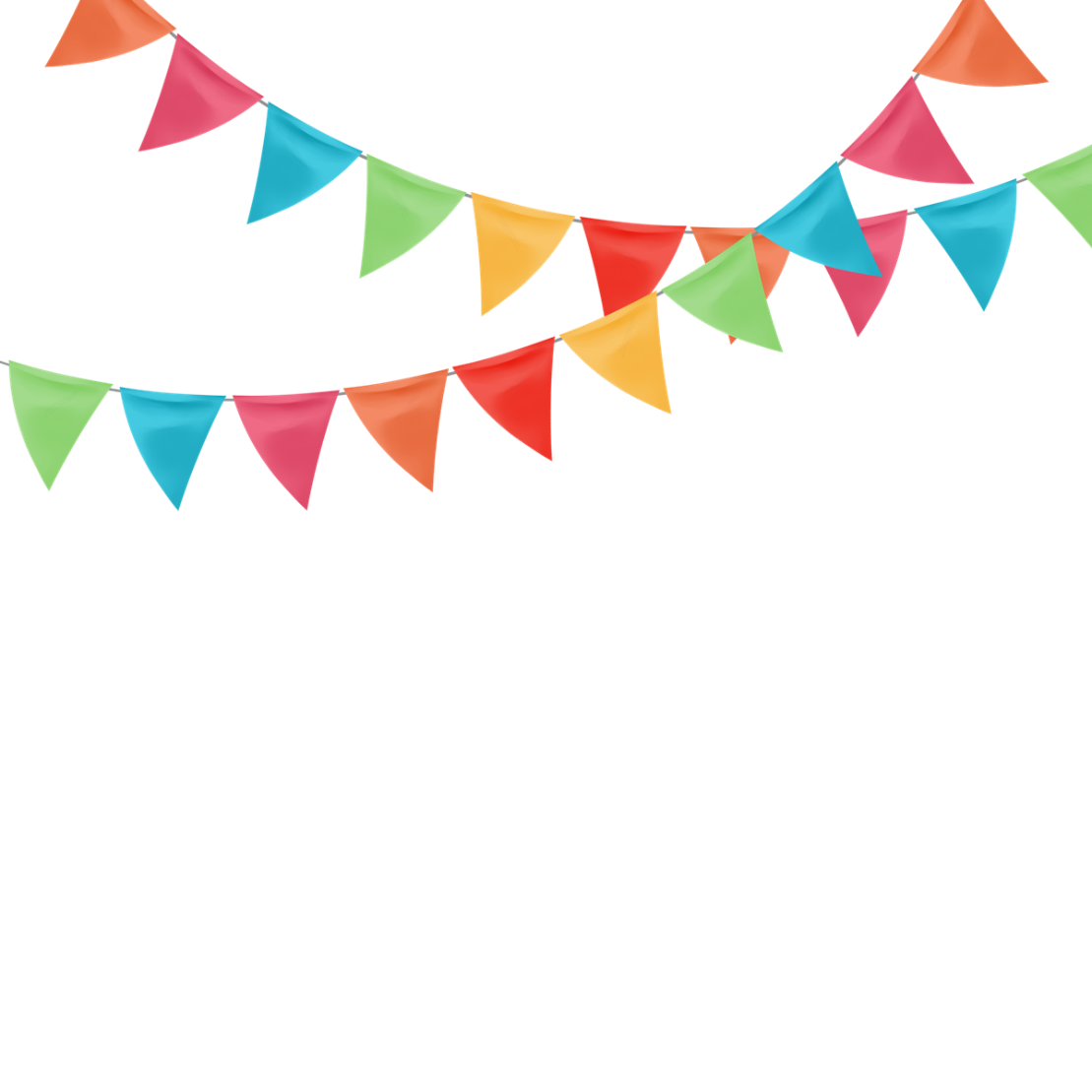 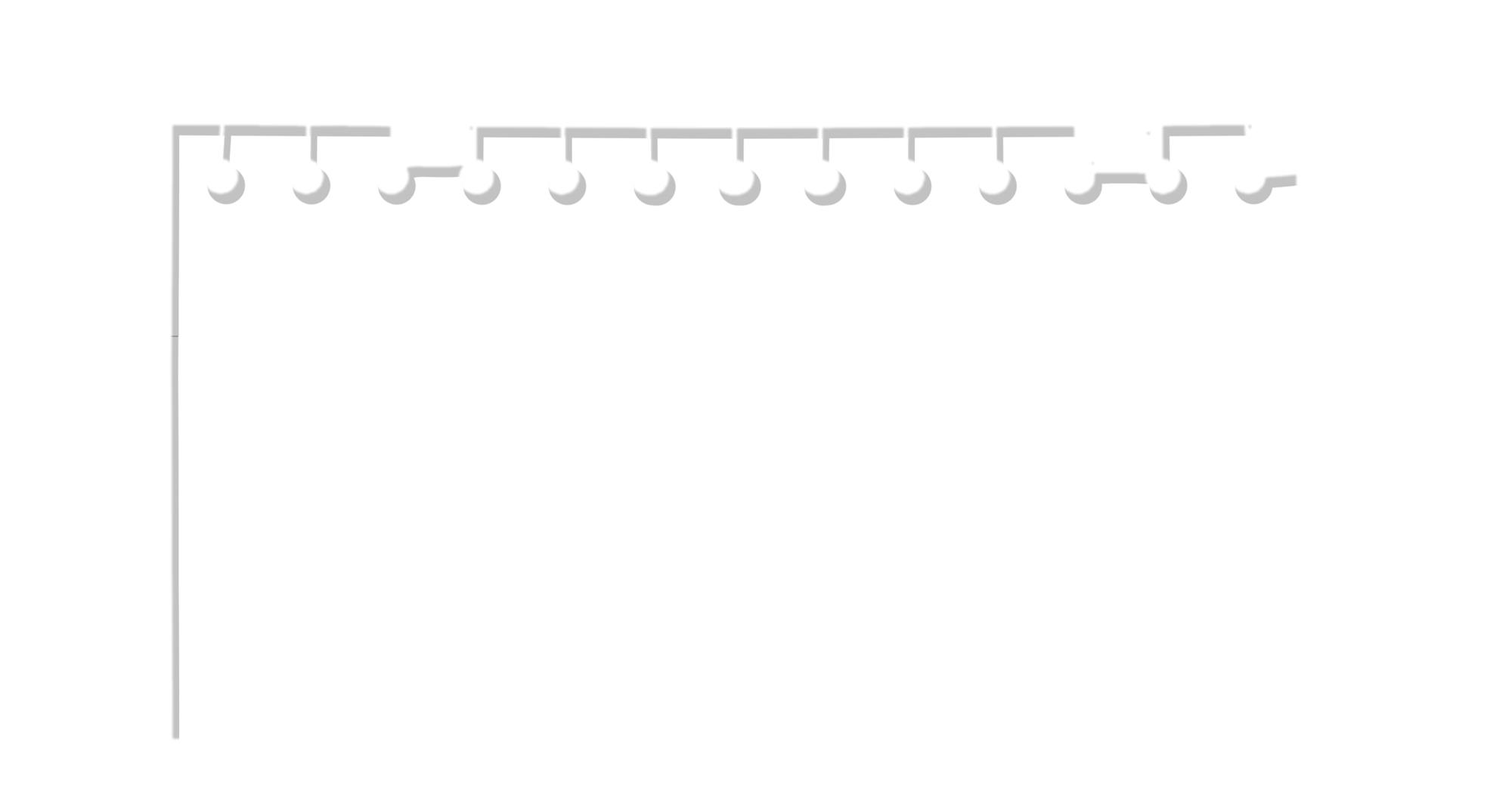 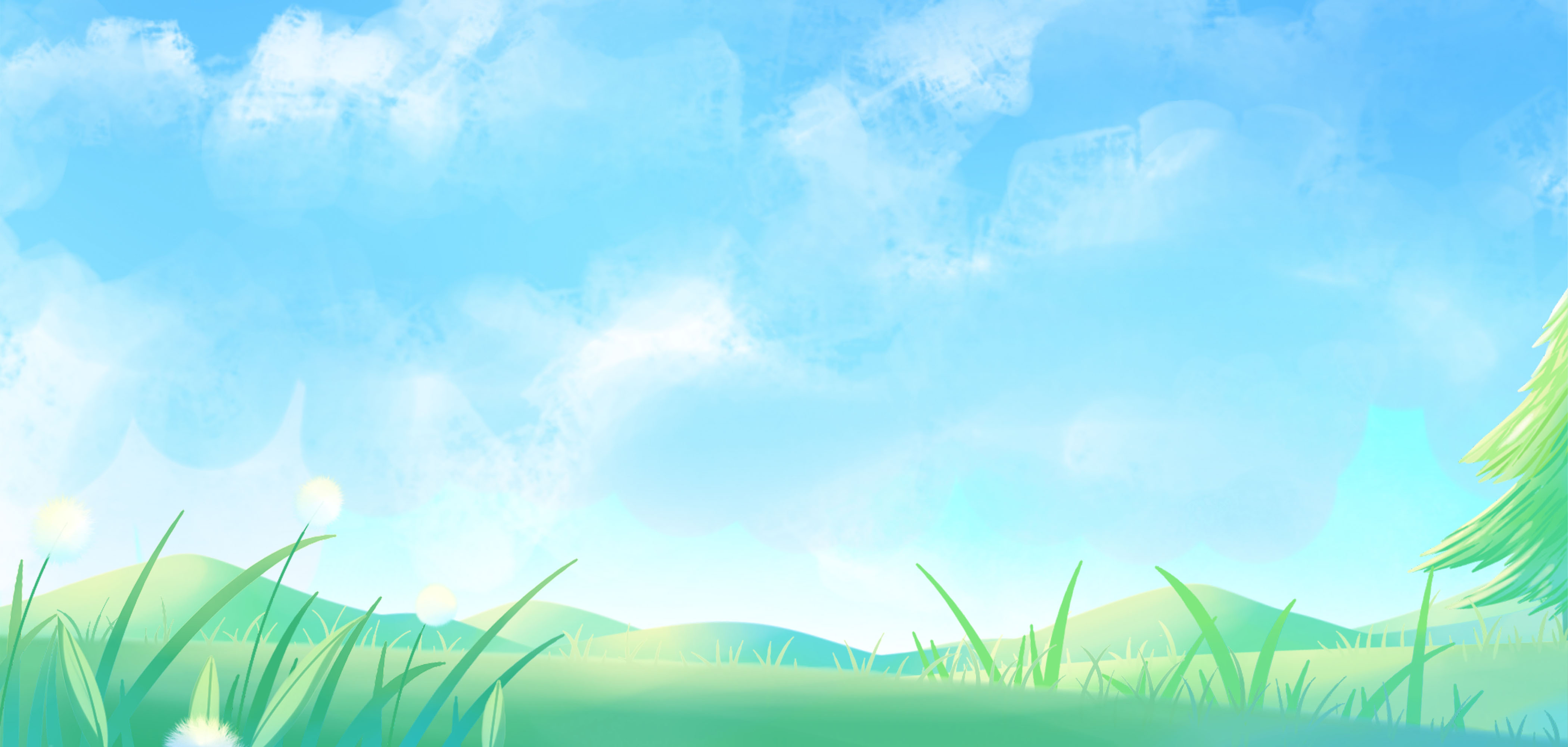 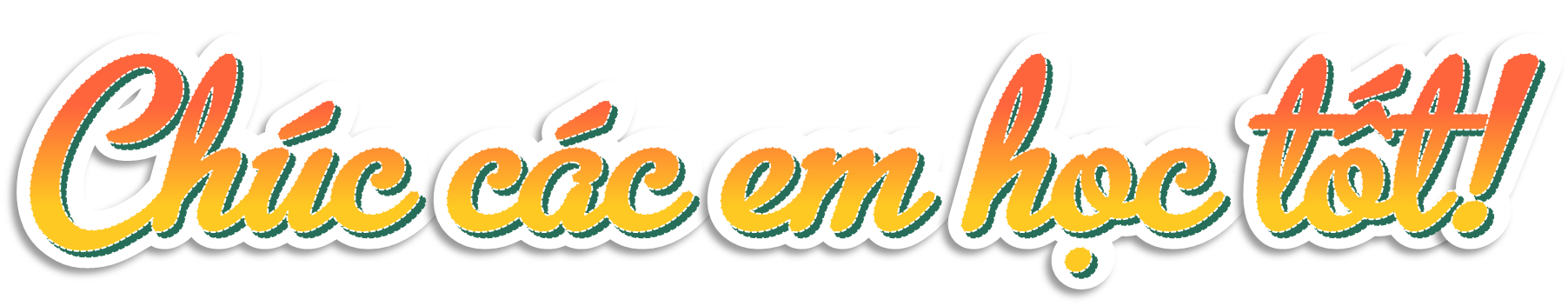 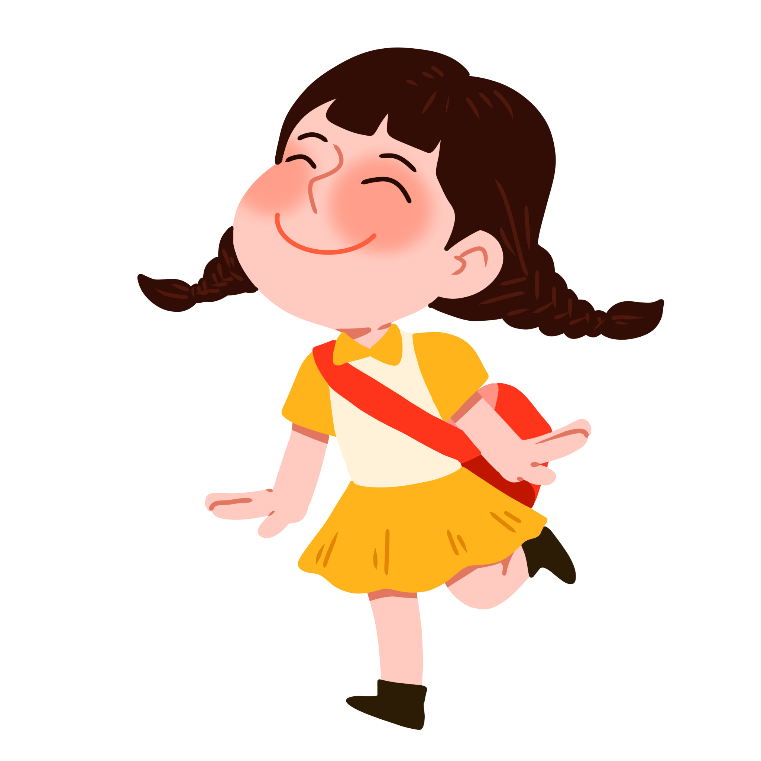 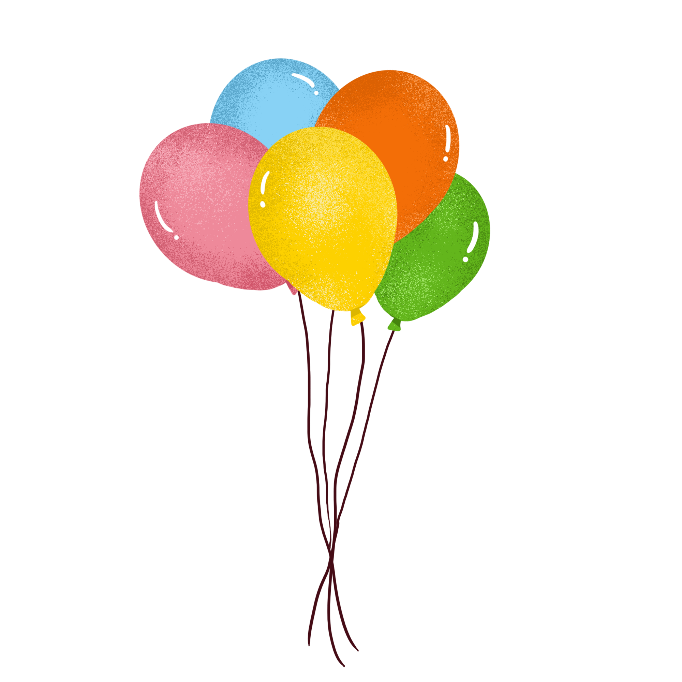 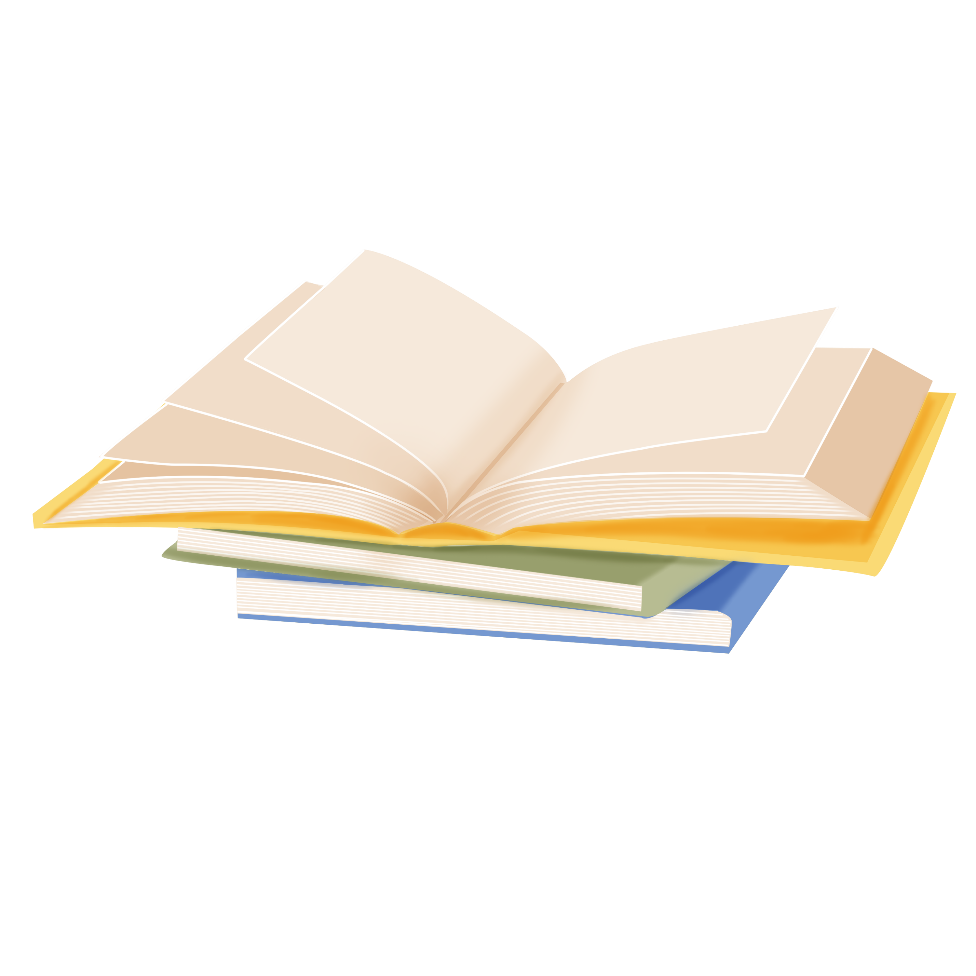 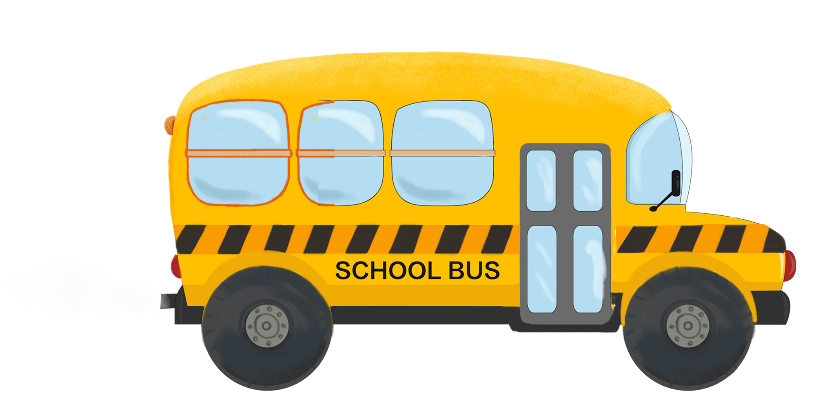 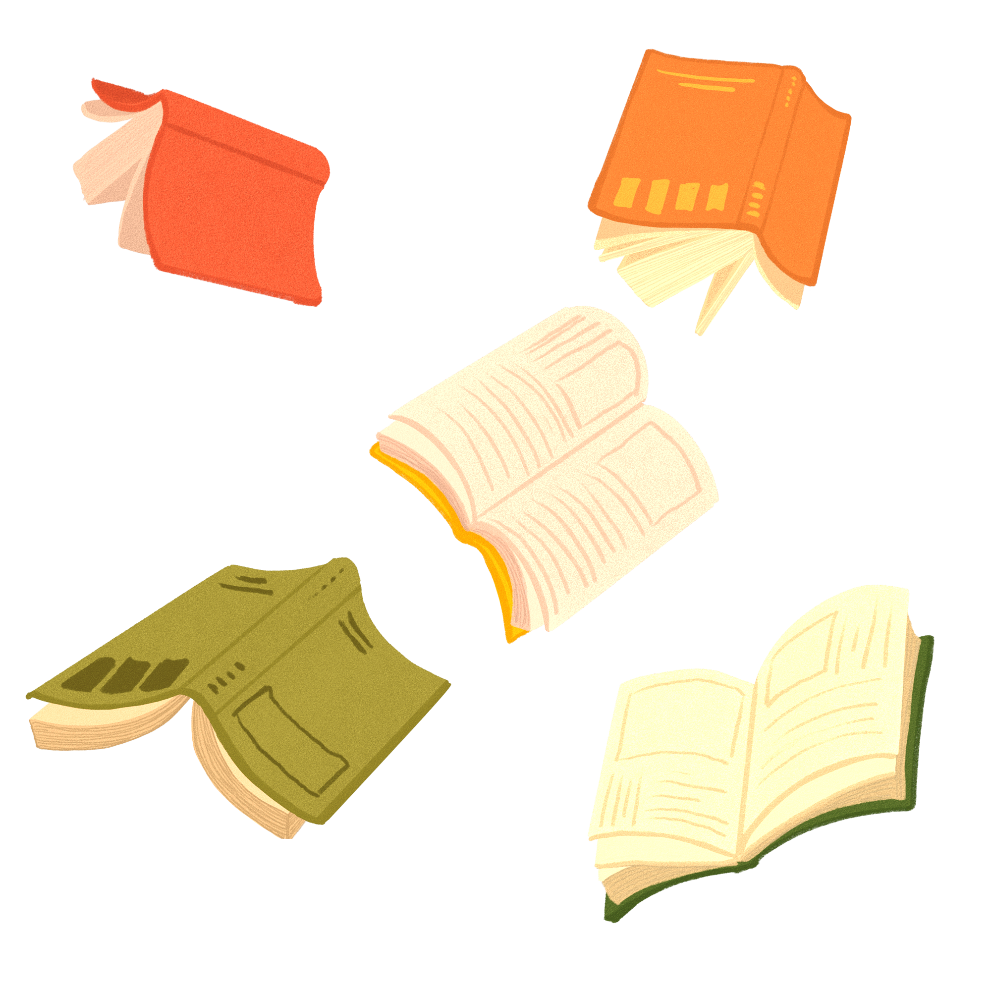